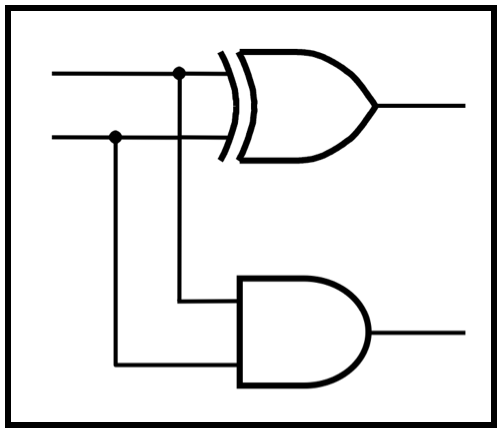 CprE 2810: Digital Logic
Instructor: Alexander Stoytchev

http://www.ece.iastate.edu/~alexs/classes/
State Assignment Problem
CprE 2810: Digital Logic
Iowa State University, Ames, IA
Copyright © Alexander Stoytchev
Administrative Stuff
Homework 10 is due on Nov 11 @ 10pm


Homework 11 is due on Nov 18 @ 10pm
Quick Review
The general form of a synchronous sequential circuit
W
Combinational
Combinational
Z
Flip-flops
circuit
circuit
Q
Clock
[ Figure 6.1 from the textbook ]
Moore Type
W
Combinational
Combinational
Z
Flip-flops
circuit
circuit
Q
Clock
Mealy Type
W
Combinational
Combinational
Z
Flip-flops
circuit
circuit
Q
Clock
Moore Machine
The machine’s current state and current inputs are used to decide which next state to transition into.

The machine’s current state decides the current output.

Named after Edward Moore (1925-2003) who published the idea in 1956.

Moore, E. (1956). "Gedanken-experiments on Sequential Machines". Automata Studies, Annals of Math. Studies. Princeton Univ. Press (34): 129–153.
Mealy Machine
The machine’s current state and current inputs are used to decide which next state to transition into.

The machine’s current state and current input values decide the current output.

Named after George Mealy (1927 – 2010) who published the idea in 1955.

Mealy, G. (1955). “A method for synthesizing sequential circuits” The Bell System Technical Journal,  Volume: 34, Issue: 5, Sept. 1955.
Today’s lecture is about the mapping 
from states to flip-flop outputs
W
Combinational
Combinational
Z
Flip-flops
circuit
circuit
Q
Clock
Today’s lecture is about the mapping 
from states to flip-flop outputs
W
Combinational
Combinational
Z
Flip-flops
circuit
circuit
Q
Clock
It applies to both Mealy and Moore machines…
Today’s lecture is about the mapping 
from states to flip-flop outputs
W
Combinational
Combinational
Z
Flip-flops
circuit
circuit
Q
Clock
… but all examples will be for Moore machines.
Designing a Moore Machine
Obtain the circuit specification.

Derive a state diagram.

Derive the state table.

Decide on a state encoding.

Encode the state table.

Derive the output logic and next-state logic.

Draw the circuit diagram

Add a reset signal.
Example #1
Reset
w
=
1
A: z = 0
B: z = 0
w
=
0
w
=
0
w
=
1
w
=
0
C: z = 1
w
=
1
We need to find both the next state logic and 
the output logic implied by this machine.
[ Figure 6.3 from the textbook ]
Reset
w
=
1
A: z = 0
B: z = 0
w
=
0
w
=
0
w
=
1
w
=
0
C: z = 1
Next state
Present
Output
z
state
w
=
0
w
=
1
w
=
1
A
B
C
Reset
w
=
1
A: z = 0
B: z = 0
w
=
0
w
=
0
w
=
1
w
=
0
C: z = 1
Next state
Present
Output
z
state
w
=
0
w
=
1
w
=
1
A
A
B
0
B
A
C
0
C
A
C
1
[ Figure 6.4 from the textbook ]
State Encoding for Example #1:A=00, B=01, C=10(Uses Two Flip-Flops)
How to represent the states?
One way is to encode each state with a 2-bit binary number


A = 00
B = 01
C = 10
How to represent the states?
One way is to encode each state with a 2-bit binary number


A = 00
B = 01
C = 10


How many flip-flops do we need?
Let’s use two flip flops to hold the state of this machine
Y
y
2
2
Y
y
1
1
Clock
Y
y
2
2
Y
y
1
1
Q
Q
D
D
Clock
Q
Q
Let’s pick D Flip-Flops.
Y
y
2
2
Y
y
1
1
Q
Q
D
D
Clock
Q
Q
We will call y1 and y2 the present state variables.

We will call Y1 and Y2 the next state variables.
[ Figure 6.5 from the textbook ]
State = y2 y1
0
Y
y
2
2
0
Y
y
1
1
Q
Q
D
D
Clock
Q
Q
Two zeros on the output JOINTLY represent state A.
State = y2 y1
0
Y
y
2
2
1
Y
y
1
1
Q
Q
D
D
Clock
Q
Q
This flip-flop output pattern represents state B.
State = y2 y1
1
Y
y
2
2
0
Y
y
1
1
Q
Q
D
D
Clock
Q
Q
This flip-flop output pattern represents state C.
State = y2 y1
1
Y
y
2
2
1
Y
y
1
1
Q
Q
D
D
Clock
Q
Q
What does this flip-flop output pattern represent?
State = y2 y1
1
Y
y
2
2
1
Y
y
1
1
Q
Q
D
D
Clock
Q
Q
This would be state D, but we don't have one 
in this example. So this is an impossible state.
Y
y
2
2
w
Next State Logic
Output Logic
z
Y
y
1
1
Q
Q
D
D
Clock
Q
Q
We will call y1 and y2 the present state variables.

We will call Y1 and Y2 the next state variables.
[ Figure 6.5 from the textbook ]
Q(t+1) = Y2Y1
Q(t) = y2 y1
Y
y
2
2
w
Next State Logic
Output Logic
z
Y
y
1
1
Q
Q
D
D
Clock
Q
Q
We will call y1 and y2 the present state variables.

We will call Y1 and Y2 the next state variables.
[ Figure 6.5 from the textbook ]
Y
y
2
2
w
Next State Logic
Output Logic
z
Y
y
1
1
Q
Q
D
D
Clock
Q
Q
We need to find logic expressions for
Y1(w, y1, y2),  Y2(w, y1, y2),  and  z(y1, y2).
[ Figure 6.5 from the textbook ]
Y
y
2
2
w
Next State Logic
Output Logic
z
Y
y
1
1
Q
Q
D
D
Clock
Q
Q
We need to find logic expressions for
Y1(w, y1, y2),  Y2(w, y1, y2),  and  z(y1, y2).
[ Figure 6.5 from the textbook ]
Next state
Present
Output
z
state
w
=
0
w
=
1
A
A
B
0
B
A
C
0
C
A
C
1
Suppose we encoded our states in the same order in which they were labeled:

A ~ 00
B ~ 01
C ~ 10
[ Figure 6.4 from the textbook ]
Next state
Present
Output
z
state
w
=
0
w
=
1
A
A
B
0
B
A
C
0
C
A
C
1
Next state
Present
Output
w
=
0
w
=
1
state
z
00
A
The finite state machine will never reach a state encoded as 11.
01
B
10
C
11
[ Figure 6.6 from the textbook ]
Next state
Present
Output
z
state
w
=
0
w
=
1
A
A
B
0
B
A
C
0
C
A
C
1
Next state
Present
Output
w
=
0
w
=
1
state
z
y
y
Y
Y
Y
Y
2
1
2
1
2
1
We arbitrarily chose these as our state encodings. We could have used others.
00
00
01
A
0
01
00
10
B
0
10
00
10
C
1
11
dd
dd
d
[ Figure 6.6 from the textbook ]
Q(t) = y2y1 and Q(t+1) = Y2Y1
Next state
Present
Output
w
=
0
w
=
1
state
z
y
y
Y
Y
Y
Y
2
1
2
1
2
1
00
00
01
0
01
00
10
0
10
00
10
1
11
dd
dd
d
[ Figure 6.6 from the textbook ]
Q(t) = y2y1 and Q(t+1) = Y2Y1
Next state
Present
Output
w
=
0
w
=
1
state
z
y
y
Y
Y
Y
Y
2
1
2
1
2
1
00
00
01
0
01
00
10
0
10
00
10
1
11
dd
dd
d
[ Figure 6.6 from the textbook ]
Q(t) = y2y1 and Q(t+1) = Y2Y1
Next state
Present
Output
w
=
0
w
=
1
state
z
y
y
Y
Y
Y
Y
2
1
2
1
2
1
00
00
01
0
01
00
10
0
10
00
10
1
11
dd
dd
d
[ Figure 6.6 from the textbook ]
Q(t) = y2y1 and Q(t+1) = Y2Y1
Next state
Present
Output
w
=
0
w
=
1
state
z
y
y
Y
Y
Y
Y
2
1
2
1
2
1
00
00
01
0
01
00
10
0
10
00
10
1
11
dd
dd
d
[ Figure 6.6 from the textbook ]
Q(t) = y2y1 and Q(t+1) = Y2Y1
Next state
Present
Output
w
=
0
w
=
1
state
z
y
y
Y
Y
Y
Y
2
1
2
1
2
1
00
00
01
0
01
00
10
0
10
00
10
1
11
dd
dd
d
[ Figure 6.6 from the textbook ]
Q(t) = y2y1 and Q(t+1) = Y2Y1
Next state
Present
Output
w
=
0
w
=
1
state
z
y
y
Y
Y
Y
Y
2
1
2
1
2
1
00
00
01
0
01
00
10
0
10
00
10
1
11
dd
dd
d
[ Figure 6.6 from the textbook ]
Q(t) = y2y1 and Q(t+1) = Y2Y1
Next state
Present
Output
w
=
0
w
=
1
state
z
y
y
Y
Y
Y
Y
2
1
2
1
2
1
00
00
01
0
01
00
10
0
10
00
10
1
11
dd
dd
d
[ Figure 6.6 from the textbook ]
Q(t) = y2y1 and Q(t+1) = Y2Y1
Next state
Present
Output
w
=
0
w
=
1
state
z
y
y
Y
Y
Y
Y
2
1
2
1
2
1
00
00
01
0
01
00
10
0
10
00
10
1
11
dd
dd
d
[ Figure 6.6 from the textbook ]
Q(t) = y2y1 and Q(t+1) = Y2Y1
Next state
Present
Output
w
=
0
w
=
1
state
z
y
y
Y
Y
Y
Y
2
1
2
1
2
1
00
00
01
0
01
00
10
0
10
00
10
1
11
dd
dd
d
[ Figure 6.6 from the textbook ]
Note that the textbook draws these K-Maps
differently from all previous K-maps 
(the most significant bit indexes the rows).
Q(t) = y2y1 and Q(t+1) = Y2Y1
Y 1
y
y
2
1
00
01
11
10
w
0
0
0
d
0
1
1
0
d
0
Y 2
y
y
2
1
w
00
01
11
10
0
0
0
d
0
1
0
1
d
1
z
y
1
y
2
0
1
0
0
0
1
1
d
Don’t care conditions simplify the combinatorial logic
Y 1
y
y
2
1
00
01
11
10
w
Ignoring don't cares
Using don't cares
0
0
0
d
0
1
1
0
d
0
Y
=
wy
y
Y
=
wy
y
1
2
1
2
1
1
Y 2
y
y
2
1
w
00
01
11
10
0
0
0
d
0
1
Y
=
wy
y
+
wy
y
Y
=
wy
+
wy
0
1
d
1
2
1
2
1
2
2
1
2
(
)
=
w
y
+
y
1
2
z
y
1
y
2
0
1
0
0
0
z
=
y
y
z
=
y
1
1
2
2
1
d
[ Figure 6.7 from the textbook ]
Draw the Circuit Diagram
[ Figure 6.8 from the textbook ]
Draw the Circuit Diagram
Y1= w y1 y2
Y2= w (y1 + y2)
this is the 
next-state logic
[ Figure 6.8 from the textbook ]
Draw the Circuit Diagram
Y1= w y1 y2
Y2= w (y1 + y2)
z = y2
this is the 
output logic
[ Figure 6.8 from the textbook ]
Draw the Circuit Diagram
Y1= w y1 y2
Y2= w (y1 + y2)
z = y2
these are the 
flip-flops
[ Figure 6.8 from the textbook ]
Moore Type
W
Combinational
Combinational
Z
Flip-flops
circuit
circuit
Q
Clock
Don’t Forget to Add the Reset Line
[ Figure 6.8 from the textbook ]
Don’t Forget to Add the Reset Line
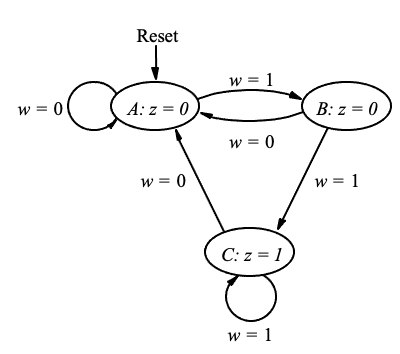 Reset
[ Figure 6.8 from the textbook ]
State A=00
0
When the reset signal is equal to zero it puts the machine back to its start state, which is state 00  (or A) 
in this case.
0
0
[ Figure 6.8 from the textbook ]
State A=00
0
1
When the reset signal is equal to zero it puts the machine back to its start state, which is state 00  (or A) 
in this case.
0
1
0
[ Figure 6.8 from the textbook ]
State = y2 y1
State A=00
0
0
0
0
0
1
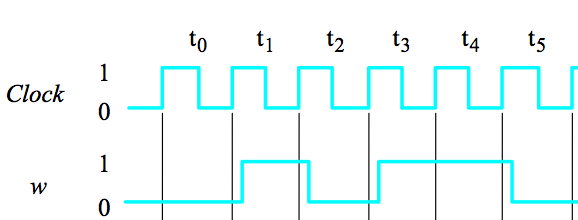 1
0
0
0
1
1
1
1
State = y2 y1
State A=00
0
0
0
0
0
1
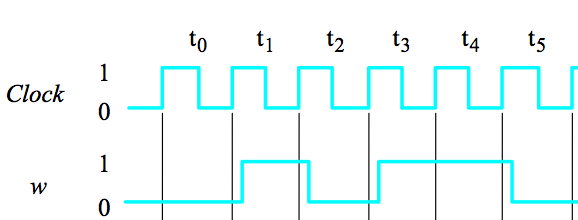 1
0
0
0
1
1
0
1
State = y2 y1
State A=00
0
0
0
0
0
1
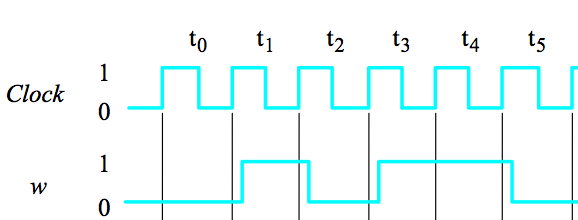 1
0
0
0
1
1
01
1
State = y2 y1
State A=00
0
0
0
0
0
1
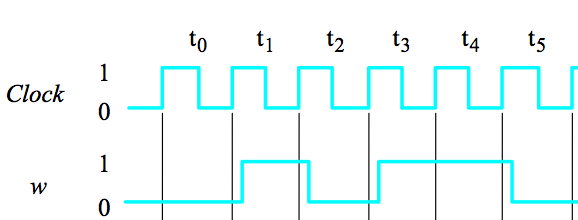 1
1
1
0
1
1
1
1
State = y2 y1
State A=00
0
0
0
0
0
1
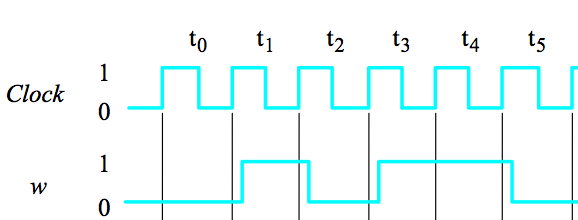 1
1
1
0
1
1
0
1
State = y2 y1
State B=01
0
1
1
1
0
1
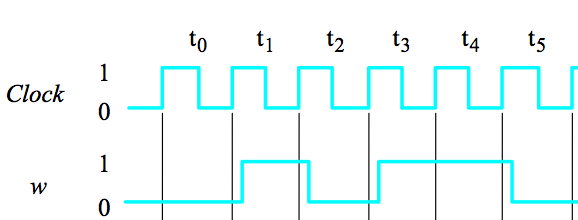 1
1
0
1
0
0
01
1
State = y2 y1
State B=01
0
1
1
0
0
1
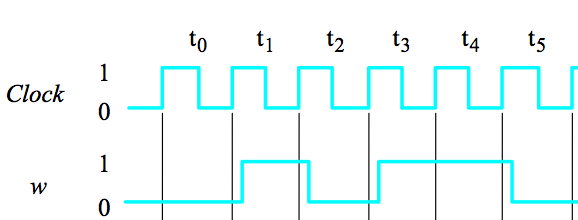 1
0
0
1
0
0
1
1
State = y2 y1
State B=01
0
1
1
0
0
1
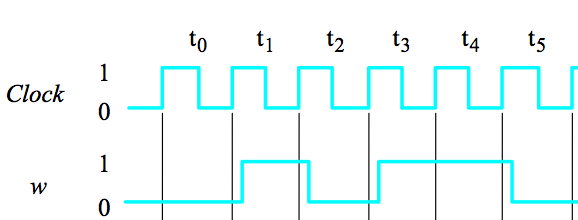 1
0
0
1
0
0
0
1
State = y2 y1
State A=00
0
0
0
0
0
1
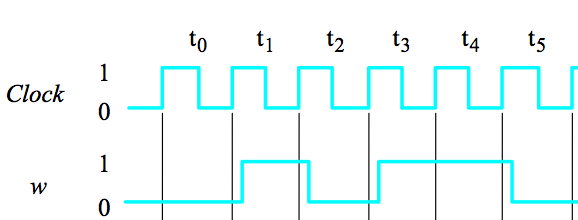 1
0
0
0
1
1
01
1
State = y2 y1
State A=00
0
0
0
0
0
1
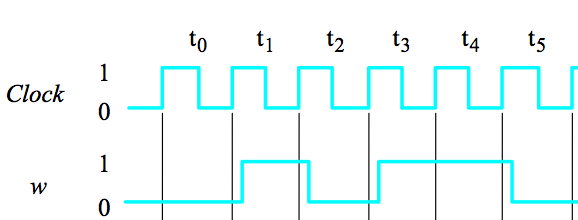 1
1
1
0
1
1
1
1
State = y2 y1
State A=00
0
0
0
0
0
1
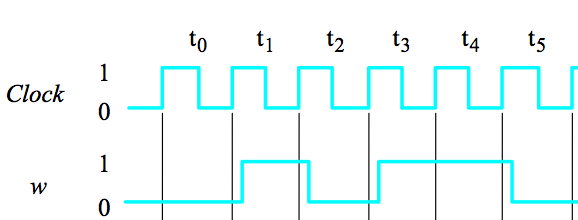 1
1
1
0
1
1
0
1
State = y2 y1
State B=01
0
1
1
1
0
1
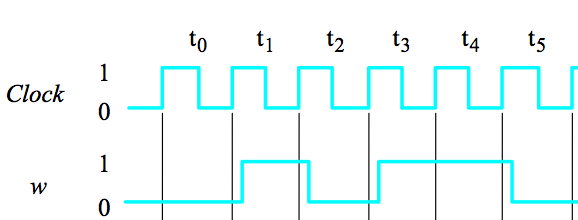 1
1
0
1
0
0
01
1
State = y2 y1
State B=01
0
1
1
1
0
1
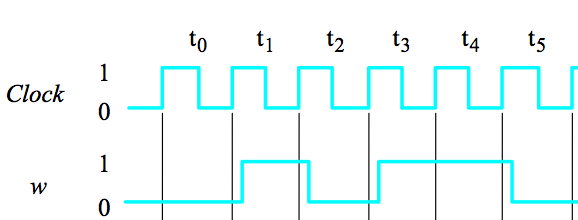 1
1
0
1
0
0
1
1
State = y2 y1
State B=01
0
1
1
1
0
1
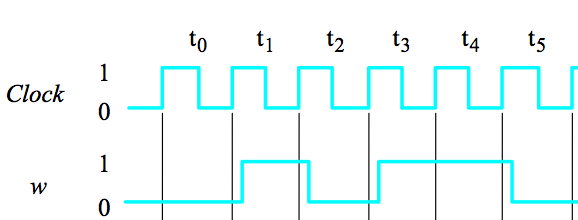 1
1
0
1
0
0
0
1
State = y2 y1
State C=10
1
1
0
1
1
0
output z=1
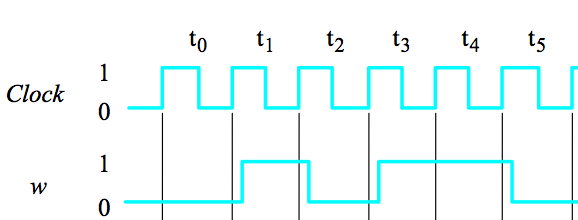 0
1
0
0
1
1
01
1
State = y2 y1
State C=10
1
1
0
0
1
0
output z=1
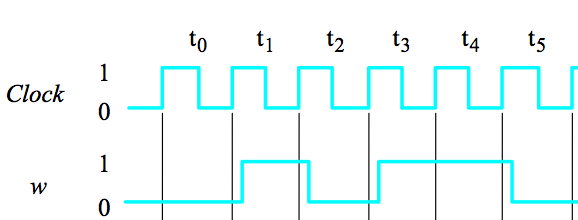 0
0
0
0
1
1
1
1
State = y2 y1
State C=10
1
1
0
0
1
0
output z=1
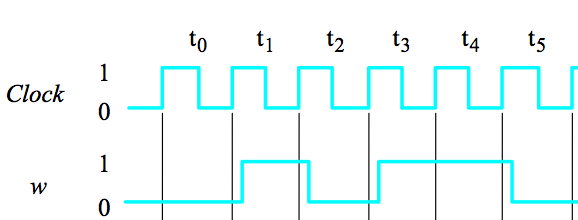 0
0
0
0
1
1
0
1
State = y2 y1
State A=00
0
0
0
0
0
1
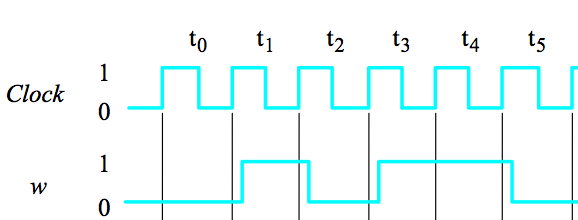 1
0
0
0
1
1
01
1
t
t
t
t
t
t
t
t
t
t
t
10
0
1
2
3
4
5
6
7
8
9
1
Clock
0
1
w
0
1
y
1
0
1
y
2
0
1
z
0
[ Figure 6.9 from the textbook ]
t
t
t
t
t
t
t
t
t
t
t
10
0
1
2
3
4
5
6
7
8
9
1
Clock
0
1
w
0
1
y
1
0
1
0
1
0
0
0
0
0
1
1
0
0
y
2
0
1
0
0
1
0
0
0
0
0
0
1
1
z
0
t
t
t
t
t
t
t
t
t
t
t
10
0
1
2
3
4
5
6
7
8
9
1
Clock
0
1
w
0
1
y
1
0
1
0
1
0
0
0
0
0
1
1
0
0
y
2
0
1
0
0
1
0
0
0
0
0
0
1
1
z
0
t
t
t
t
t
t
t
t
t
t
t
10
0
1
2
3
4
5
6
7
8
9
1
Clock
0
1
w
0
1
y
1
0
1
0
1
0
0
0
0
0
1
1
0
0
y
2
0
A
B
C
A
A
A
A
B
B
C
C
1
0
0
1
0
0
0
0
0
0
1
1
z
0
t
t
t
t
t
t
t
t
t
t
t
10
0
1
2
3
4
5
6
7
8
9
1
Clock
0
1
w
0
1
y
1
0
1
y
2
0
A
B
C
A
A
A
A
B
B
C
C
1
z
0
Summary: Designing a Moore Machine
Obtain the circuit specification.

Derive a state diagram.

Derive the state table.

Decide on a state encoding.

Encode the state table.

Derive the output logic and next-state logic.

Draw the circuit diagram

Add a reset signal.
Alternative State Encoding for Example #1:A=00, B=01, C=11(Also Uses Two Flip-Flops)
A Better State Encoding
Next state
Present
Output
z
state
w
=
0
w
=
1
A
A
B
0
B
A
C
0
C
A
C
1
Suppose we encoded our states another way:

A = 00
B = 01
C = 11
Y
y
2
2
Y
y
1
1
Clock
Y
y
2
2
Y
y
1
1
Q
Q
D
D
Clock
Q
Q
Let’s pick D Flip-Flops.
Y
y
2
2
Y
y
1
1
Q
Q
D
D
Clock
Q
Q
We will call y1 and y2 the present state variables.

We will call Y1 and Y2 the next state variables.
[ Figure 6.5 from the textbook ]
0
Y
y
2
2
0
Y
y
1
1
Q
Q
D
D
Clock
Q
Q
Two zeros on the output JOINTLY represent state A.
0
Y
y
2
2
1
Y
y
1
1
Q
Q
D
D
Clock
Q
Q
This flip-flop output pattern represents state B.
1
Y
y
2
2
1
Y
y
1
1
Q
Q
D
D
Clock
Q
Q
This flip-flop output pattern represents state C.
1
Y
y
2
2
0
Y
y
1
1
Q
Q
D
D
Clock
Q
Q
What does this flip-flop output pattern represent?
1
Y
y
2
2
0
Y
y
1
1
Q
Q
D
D
Clock
Q
Q
This would be state D, but we don't have one 
in this example. So this is an impossible state.
A Better State Encoding
Next state
Present
Output
z
state
w
=
0
w
=
1
A
A
B
0
B
A
C
0
C
A
C
1
Suppose we encoded our states another way:

A = 00
B = 01
C = 11
A Better State Encoding
Next state
Present
Output
z
state
w
=
0
w
=
1
A
A
B
0
B
A
C
0
C
A
C
1
Next state
Present
Output
state
w
=
0
w
=
1
A = 00
B = 01
C = 11
z
A Better State Encoding
Next state
Present
Output
Next state
z
state
Present
w
=
0
w
=
1
Output
state
w
=
0
w
=
1
A
A
B
0
z
y
y
Y
Y
Y
Y
2
1
2
1
2
1
B
A
C
0
A
00
00
01
0
C
A
C
1
B
01
00
11
0
C
11
00
11
1
10
dd
dd
d
A = 00
B = 01
C = 11
Let's Derive the Logic Expressions
Next state
Present
Output
state
w
=
0
w
=
1
z
y
y
Y
Y
Y
Y
2
1
2
1
2
1
A
00
00
01
0
B
01
00
11
0
C
11
00
11
1
10
dd
dd
d
[ Figure 6.16 from the textbook ]
Q(t) = y2y1 and Q(t+1) = Y2Y1
Next state
Present
Output
state
w
=
0
w
=
1
z
y
y
Y
Y
Y
Y
2
1
2
1
2
1
A
00
00
01
0
B
01
00
11
0
C
11
00
11
1
10
dd
dd
d
[ Figure 6.16 from the textbook ]
Q(t) = y2y1 and Q(t+1) = Y2Y1
Next state
Present
Output
state
w
=
0
w
=
1
z
y
y
Y
Y
Y
Y
2
1
2
1
2
1
A
00
00
01
0
B
01
00
11
0
C
11
00
11
1
10
dd
dd
d
Q(t) = y2y1 and Q(t+1) = Y2Y1
Next state
Present
Output
state
w
=
0
w
=
1
z
y
y
Y
Y
Y
Y
2
1
2
1
2
1
A
00
00
01
0
B
01
00
11
0
C
11
00
11
1
10
dd
dd
d
Q(t) = y2y1 and Q(t+1) = Y2Y1
Next state
Present
Output
state
w
=
0
w
=
1
z
y
y
Y
Y
Y
Y
2
1
2
1
2
1
A
00
00
01
0
B
01
00
11
0
C
11
00
11
1
10
dd
dd
d
Q(t) = y2y1 and Q(t+1) = Y2Y1
Next state
Present
Output
state
w
=
0
w
=
1
z
y
y
Y
Y
Y
Y
2
1
2
1
2
1
A
00
00
01
0
B
01
00
11
0
C
11
00
11
1
10
dd
dd
d
Q(t) = y2y1 and Q(t+1) = Y2Y1
Next state
Present
Output
state
w
=
0
w
=
1
z
y
y
Y
Y
Y
Y
2
1
2
1
2
1
A
00
00
01
0
B
01
00
11
0
C
11
00
11
1
10
dd
dd
d
Q(t) = y2y1 and Q(t+1) = Y2Y1
Next state
Present
Output
state
w
=
0
w
=
1
z
y
y
Y
Y
Y
Y
2
1
2
1
2
1
A
00
00
01
0
B
01
00
11
0
C
11
00
11
1
10
dd
dd
d
Q(t) = y2y1 and Q(t+1) = Y2Y1
Next state
Present
Output
state
w
=
0
w
=
1
z
y
y
Y
Y
Y
Y
2
1
2
1
2
1
A
00
00
01
0
B
01
00
11
0
C
11
00
11
1
10
dd
dd
d
Q(t) = y2y1 and Q(t+1) = Y2Y1
Next state
Present
Output
state
w
=
0
w
=
1
z
y
y
Y
Y
Y
Y
2
1
2
1
2
1
A
00
00
01
0
B
01
00
11
0
C
11
00
11
1
10
dd
dd
d
Q(t) = y2y1 and Q(t+1) = Y2Y1
Next state
Present
Output
state
w
=
0
w
=
1
z
y
y
Y
Y
Y
Y
2
1
2
1
2
1
A
00
00
01
0
B
01
00
11
0
C
11
00
11
1
10
dd
dd
d
Q(t) = y2y1 and Q(t+1) = Y2Y1
Next state
Present
Output
state
w
=
0
w
=
1
z
y
y
Y
Y
Y
Y
2
1
2
1
2
1
A
00
00
01
0
B
01
00
11
0
C
11
00
11
1
10
dd
dd
d
Q(t) = y2y1 and Q(t+1) = Y2Y1
Next state
Present
Output
state
w
=
0
w
=
1
z
y
y
Y
Y
Y
Y
2
1
2
1
2
1
A
00
00
01
0
B
01
00
11
0
C
11
00
11
1
10
dd
dd
d
Q(t) = y2y1 and Q(t+1) = Y2Y1
Next state
Present
Output
state
w
=
0
w
=
1
z
y
y
Y
Y
Y
Y
2
1
2
1
2
1
A
00
00
01
0
B
01
00
11
0
C
11
00
11
1
10
dd
dd
d
Q(t) = y2y1 and Q(t+1) = Y2Y1
Next state
Present
Output
state
w
=
0
w
=
1
z
y
y
Y
Y
Y
Y
2
1
2
1
2
1
A
00
00
01
0
B
01
00
11
0
C
11
00
11
1
10
dd
dd
d
Q(t) = y2y1 and Q(t+1) = Y2Y1
Next state
Present
Output
state
w
=
0
w
=
1
z
y
y
Y
Y
Y
Y
2
1
2
1
2
1
A
00
00
01
0
B
01
00
11
0
C
11
00
11
1
10
dd
dd
d
Q(t) = y2y1 and Q(t+1) = Y2Y1
Next state
Present
Output
state
w
=
0
w
=
1
z
y
y
Y
Y
Y
Y
2
1
2
1
2
1
A
00
00
01
0
B
01
00
11
0
C
11
00
11
1
10
dd
dd
d
Q(t) = y2y1 and Q(t+1) = Y2Y1
Next state
Present
Output
state
w
=
0
w
=
1
z
y
y
Y
Y
Y
Y
2
1
2
1
2
1
A
00
00
01
0
B
01
00
11
0
C
11
00
11
1
10
dd
dd
d
Q(t) = y2y1 and Q(t+1) = Y2Y1
Next state
Present
Output
state
w
=
0
w
=
1
z
y
y
Y
Y
Y
Y
2
1
2
1
2
1
A
00
00
01
0
B
01
00
11
0
C
11
00
11
1
10
dd
dd
d
Q(t) = y2y1 and Q(t+1) = Y2Y1
Next state
Present
Output
state
w
=
0
w
=
1
z
y
y
Y
Y
Y
Y
2
1
2
1
2
1
A
00
00
01
0
B
01
00
11
0
C
11
00
11
1
10
dd
dd
d
Q(t) = y2y1 and Q(t+1) = Y2Y1
Deriving the Logic Expressions
Q(t) = y2y1 and Q(t+1) = Y2Y1
Y2
Y1
z
y
y
y
y
y
2
1
2
1
1
y
w
2
0
1
00
01
11
10
00
01
11
10
w
0
0
0
0
0
0
0
0
d
0
0
0
d
1
d
1
1
1
1
1
1
d
0
1
1
d
z(y2, y1) = y2
Y2(w, y2, y1) = wy1
Y1(w, y2, y1) = w
New State Encodings
Original State Encodings
Y1
y
y
Y 1
y
y
2
1
2
1
00
01
11
10
00
01
11
10
w
w
0
0
0
0
d
0
0
0
d
0
1
1
1
1
d
1
1
0
d
0
Y2
y
y
Y 2
y
y
2
1
2
1
w
w
00
01
11
10
00
01
11
10
0
0
0
0
d
0
0
0
d
0
1
0
1
1
d
1
0
1
d
1
z
z
y
y
1
1
y
y
2
0
1
2
0
1
0
0
0
0
0
0
1
1
d
1
d
1
The New and Improved Circuit Diagram
Y
y
2
2
z
Q
D
Y1(w, y2, y1) = w
Q
Y2(w, y2, y1) = wy1
z(y2, y1) = y2
Y
y
1
1
w
Q
D
Q
Clock
Resetn
[ Figure 6.17 from the textbook ]
The New and Improved Circuit Diagram
next-state logic
flip-flops
output logic
Y
y
2
2
z
Q
D
Y1(w, y2, y1) = w
Q
Y2(w, y2, y1) = wy1
z(y2, y1) = y2
Y
y
1
1
w
Q
D
Q
Clock
Resetn
[ Figure 6.17 from the textbook ]
The Previous Circuit Diagram
Y1= w y1 y2
Y2= w (y1 + y2)
z = y2
[ Figure 6.8 from the textbook ]
Moore Type
W
Combinational
Combinational
Z
Flip-flops
circuit
circuit
Q
Clock
State A=00
0
0
Y
y
0
2
2
0
z
Q
D
Q
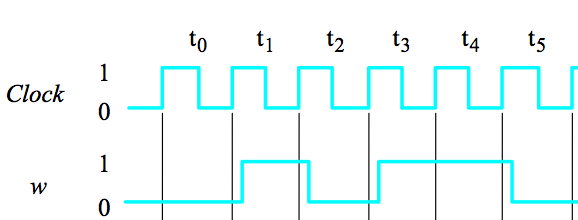 0
0
0
Y
y
1
1
w
Q
D
1
Q
Clock
1
Resetn
State A=00
0
0
Y
y
0
2
2
0
z
Q
D
Q
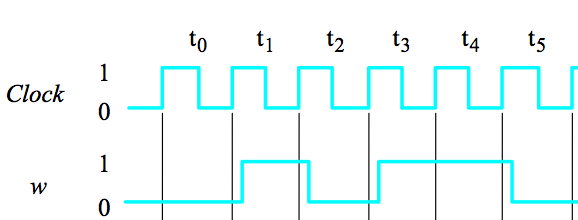 0
0
0
Y
y
1
1
w
Q
D
0
Q
Clock
1
Resetn
State A=00
0
0
Y
y
0
2
2
0
z
Q
D
Q
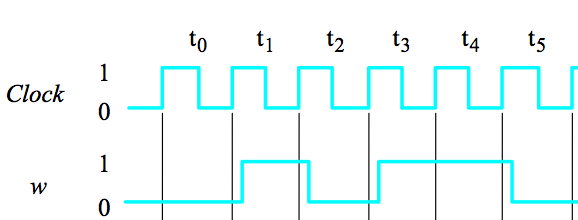 0
0
0
Y
y
1
1
w
Q
D
01
Q
Clock
1
Resetn
State A=00
1
0
Y
y
0
2
2
0
z
Q
D
Q
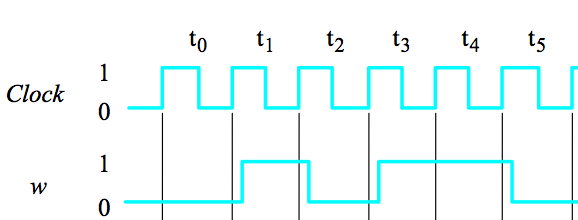 0
1
1
Y
y
1
1
w
Q
D
1
Q
Clock
1
Resetn
State A=00
1
0
Y
y
0
2
2
0
z
Q
D
Q
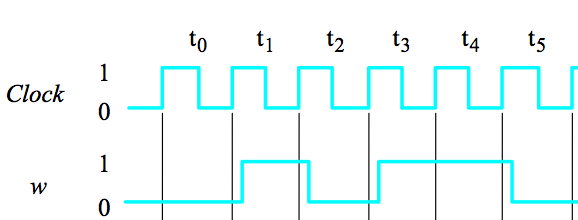 0
1
1
Y
y
1
1
w
Q
D
0
Q
Clock
1
Resetn
State B=01
1
0
Y
y
1
2
2
1
z
Q
D
Q
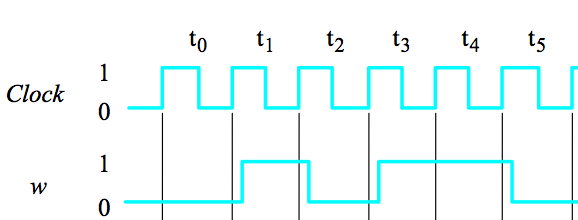 1
1
1
Y
y
1
1
w
Q
D
01
Q
Clock
1
Resetn
State B=01
0
0
Y
y
0
2
2
1
z
Q
D
Q
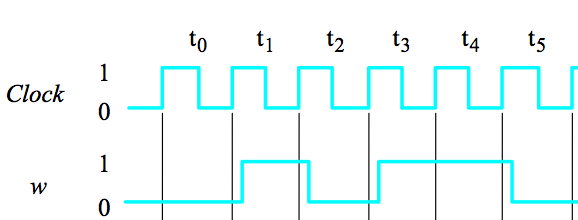 1
0
0
Y
y
1
1
w
Q
D
1
Q
Clock
1
Resetn
State B=01
0
0
Y
y
0
2
2
1
z
Q
D
Q
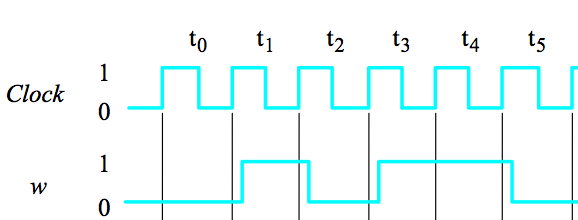 1
0
0
Y
y
1
1
w
Q
D
0
Q
Clock
1
Resetn
State A=00
0
0
Y
y
0
2
2
0
z
Q
D
Q
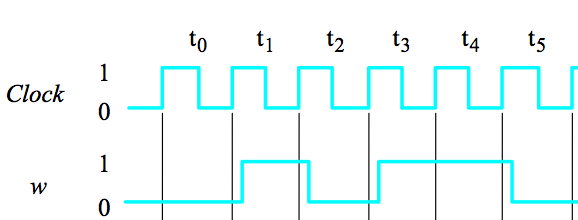 0
0
0
Y
y
1
1
w
Q
D
01
Q
Clock
1
Resetn
State A=00
1
0
Y
y
0
2
2
0
z
Q
D
Q
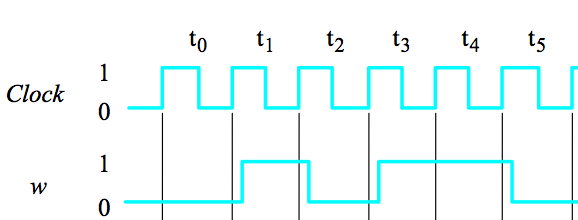 0
1
1
Y
y
1
1
w
Q
D
1
Q
Clock
1
Resetn
State A=00
1
0
Y
y
0
2
2
0
z
Q
D
Q
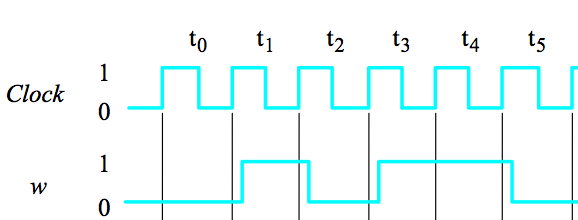 0
1
1
Y
y
1
1
w
Q
D
0
Q
Clock
1
Resetn
State B=01
1
0
Y
y
1
2
2
1
z
Q
D
Q
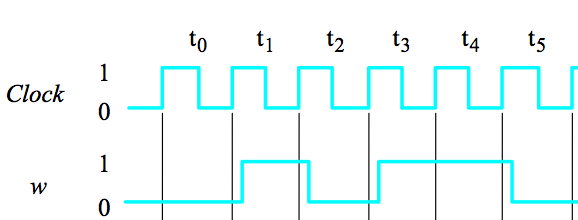 1
1
1
Y
y
1
1
w
Q
D
01
Q
Clock
1
Resetn
State B=01
1
0
Y
y
1
2
2
1
z
Q
D
Q
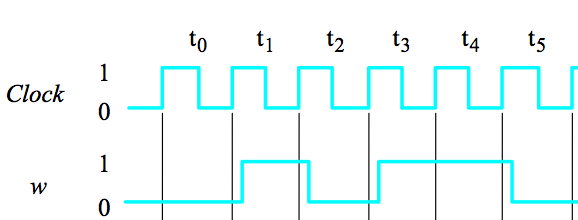 1
1
1
Y
y
1
1
w
Q
D
1
Q
Clock
1
Resetn
State B=01
1
0
Y
y
1
2
2
1
z
Q
D
Q
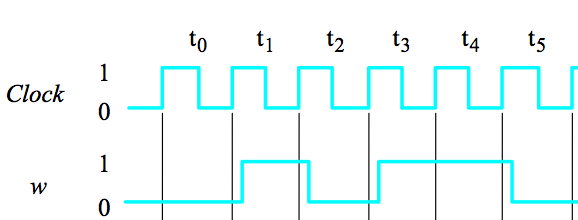 1
1
1
Y
y
1
1
w
Q
D
0
Q
Clock
1
Resetn
State C=11
1
1
Y
y
1
2
2
1
z
Q
D
output z=1
Q
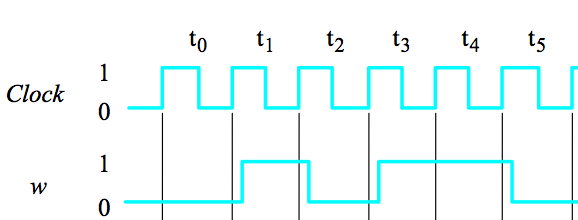 1
1
1
Y
y
1
1
w
Q
D
01
Q
Clock
1
Resetn
State C=11
0
1
Y
y
0
2
2
1
z
Q
D
output z=1
Q
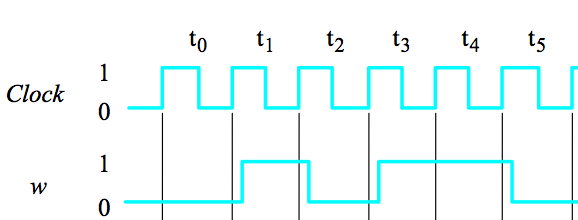 1
0
0
Y
y
1
1
w
Q
D
1
Q
Clock
1
Resetn
State C=11
0
1
Y
y
0
2
2
1
z
Q
D
output z=1
Q
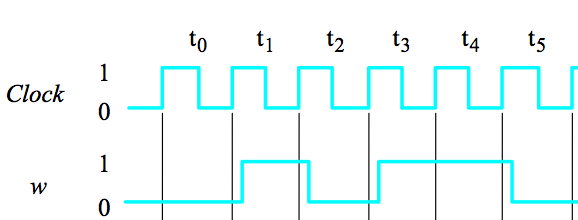 1
0
0
Y
y
1
1
w
Q
D
0
Q
Clock
1
Resetn
State A=00
0
0
Y
y
0
2
2
0
z
Q
D
Q
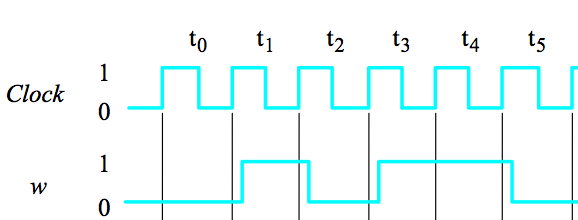 0
0
0
Y
y
1
1
w
Q
D
01
Q
Clock
1
Resetn
t
t
t
t
t
t
t
t
t
t
t
10
0
1
2
3
4
5
6
7
8
9
1
Clock
0
1
w
0
1
y
1
0
1
y
2
0
1
z
0
t
t
t
t
t
t
t
t
t
t
t
10
0
1
2
3
4
5
6
7
8
9
1
Clock
0
1
w
0
1
y
1
0
1
0
1
1
0
0
0
0
1
1
1
1
y
2
0
1
0
0
1
0
0
0
0
0
0
1
1
z
0
t
t
t
t
t
t
t
t
t
t
t
10
0
1
2
3
4
5
6
7
8
9
1
Clock
0
1
w
0
1
y
1
0
1
0
1
1
0
0
0
0
1
1
1
1
y
2
0
1
0
0
1
0
0
0
0
0
0
1
1
z
0
t
t
t
t
t
t
t
t
t
t
t
10
0
1
2
3
4
5
6
7
8
9
1
Clock
0
1
w
0
1
y
1
0
1
0
1
1
0
0
0
0
1
1
1
1
y
2
0
A
B
C
A
A
A
A
B
B
C
C
1
0
0
1
0
0
0
0
0
0
1
1
z
0
t
t
t
t
t
t
t
t
t
t
t
10
0
1
2
3
4
5
6
7
8
9
1
Clock
0
1
w
0
1
y
1
0
1
y
2
0
A
B
C
A
A
A
A
B
B
C
C
1
z
0
Main Idea
Different state assignments for the same Moore machine typically lead to different circuits.

Some may use fewer logic elements than others.

But they all do the same thing 
(i.e., implement the same Moore machine).
Example #2
Register Swap Controller
[ Figure 6.10 from the textbook ]
Register Swap Controller
Design a Moore machine control circuit for swapping the contents of registers R1 and R2 by using R3 as a temporary.
[ Figure 6.10 from the textbook ]
State Diagram
w
=
0
A: No Transfer
Reset
w
=
1
,
B:
R
2
=
1
R
3
=
1
out
in
w
=
0
w
=
1
w
=
0
w
=
1
,
C:
R
1
=
1
R
2
=
1
out
in
If an output is not given, then assume that it is 0.
w
=
0
w
=
1
,
,
D:
R
3
=
1
R
1
=
1
Done
=
1
out
in
[ Figure 6.11 from the textbook ]
Animated Register Swap
Animated Register Swap
0xFF
0x42
0xC9
These are the original values of the 8-bit registers
Animated Register Swap
1
0xFF
0x42
0xC9
For clarity, only inputs that are equal to 1 will be shown.
Animated Register Swap
1
0xFF
1
0x42
1
0xC9
Animated Register Swap
1
0xFF
1
0x42
0x42
1
0xC9
Animated Register Swap
1
0xFF
1
0x42
1
0x42
Animated Register Swap
1
1
0xFF
0x42
1
0x42
Animated Register Swap
1
1
0xFF
0x42
1
0xFF
0x42
Animated Register Swap
1
1
0xFF
0xFF
1
0x42
Animated Register Swap
1
0xFF
1
0xFF
1
0x42
Animated Register Swap
1
0xFF
1
0xFF
0x42
1
0x42
Animated Register Swap
1
0x42
1
0xFF
1
0x42
Animated Register Swap
0x42
0xFF
1
0x42
State Diagram
w
=
0
A: No Transfer
Reset
w
=
1
,
B:
R
2
=
1
R
3
=
1
out
in
w
=
0
w
=
1
w
=
0
w
=
1
,
C:
R
1
=
1
R
2
=
1
out
in
If an output is not given, then assume that it is 0.
w
=
0
w
=
1
,
,
D:
R
3
=
1
R
1
=
1
Done
=
1
out
in
[ Figure 6.11 from the textbook ]
Some Questions
How many flip-flops are we going to use?


How many logic expressions do we need to find?
w
=
0
A: No Transfer
Reset
w
=
1
,
B:
R
2
=
1
R
3
=
1
out
in
w
=
0
w
=
1
w
=
0
w
=
1
,
C:
R
1
=
1
R
2
=
1
out
in
w
=
0
w
=
1
,
,
D:
R
3
=
1
R
1
=
1
=
1
Done
out
in
Z
W
Q(t+1)
Q(t)
Output Logic
Flip-Flop Array
Next State Logic
Clock
w
=
0
A: No Transfer
Reset
w
=
1
,
B:
R
2
=
1
R
3
=
1
out
in
w
=
0
w
=
1
w
=
0
w
=
1
,
C:
R
1
=
1
R
2
=
1
out
in
w
=
0
w
=
1
R1out
,
,
D:
R
3
=
1
R
1
=
1
=
1
Done
out
in
R1in
w
Y[1:2]
y[1:2]
Output Logic
Flip-Flop Array
Next State Logic
R2out
R2in
R3out
Clock
R3in
Done
w
=
0
A: No Transfer
Reset
w
=
1
,
B:
R
2
=
1
R
3
=
1
out
in
w
=
0
w
=
1
w
=
0
w
=
1
,
C:
R
1
=
1
R
2
=
1
out
in
w
=
0
w
=
1
Next state
Outputs
,
,
D:
R
3
=
1
R
1
=
1
=
1
Done
Present
out
in
Done
R1in
R2out
R2in
R3in
state
R1out
R3out
w = 0
w = 1
A
B
C
D
w
=
0
A: No Transfer
Reset
w
=
1
,
B:
R
2
=
1
R
3
=
1
out
in
w
=
0
w
=
1
w
=
0
w
=
1
,
C:
R
1
=
1
R
2
=
1
out
in
w
=
0
w
=
1
Next state
Outputs
,
,
D:
R
3
=
1
R
1
=
1
=
1
Done
Present
out
in
Done
R1in
R2out
R2in
R3in
state
R1out
R3out
w = 0
w = 1
A
A
B
0
0
0
0
0
0
0
B
C
C
0
0
1
0
0
1
0
C
D
D
1
0
0
1
0
0
0
D
A
A
0
1
0
0
1
0
1
As we saw before, we can expect that some state encodings will be better than others. 

We will consider three encoding schemes.
Encoding #1:A=00, B=01, C=10, D=11(Uses Two Flip-Flops)
State Table
Next state
Outputs
Present
Done
R1in
R2out
R2in
R3in
state
R1out
R3out
w = 0
w = 1
A
A
B
0
0
0
0
0
0
0
B
C
C
0
0
1
0
0
1
0
State-Assigned Table
C
D
D
1
0
0
1
0
0
0
D
A
A
0
1
0
0
1
0
1
Next state
Present
Outputs
w = 0
w = 1
state
Y2Y1
Done
y2y1
R1in
R2out
R2in
R3in
Y2Y1
R1out
R3out
A
00
00
0
1
0
0
0
0
0
0
0
B
01
10
1
0
0
0
1
0
0
1
0
C
10
11
1
1
1
0
0
1
0
0
0
D
11
0
0
0
1
0
0
1
0
1
[ Figure 6.12 & 6.13 from the textbook ]
State Table
Next state
Outputs
Present
Done
R1in
R2out
R2in
R3in
state
R1out
R3out
w = 0
w = 1
A
A
B
0
0
0
0
0
0
0
B
C
C
0
0
1
0
0
1
0
State Assigned Table
C
D
D
1
0
0
1
0
0
0
D
A
A
0
1
0
0
1
0
1
Next state
Present
Outputs
w = 0
w = 1
state
Y2Y1
Done
y2y1
R1in
R2out
R2in
R3in
Y2Y1
R1out
R3out
A
00
00
0
1
0
0
0
0
0
0
0
B
01
10
1
0
0
0
1
0
0
1
0
C
10
11
1
1
1
0
0
1
0
0
0
D
11
0
0
0
1
0
0
1
0
1
[ Figure 6.12 & 6.13 from the textbook ]
State Table
Next state
Outputs
Present
Done
R1in
R2out
R2in
R3in
state
R1out
R3out
w = 0
w = 1
A
A
B
0
0
0
0
0
0
0
B
C
C
0
0
1
0
0
1
0
State Assigned Table
C
D
D
1
0
0
1
0
0
0
D
A
A
0
1
0
0
1
0
1
Next state
Present
Outputs
w = 0
w = 1
state
Y2Y1
Done
y2y1
R1in
R2out
R2in
R3in
Y2Y1
R1out
R3out
A
00
00
0
1
0
0
0
0
0
0
0
B
01
10
1
0
0
0
1
0
0
1
0
C
10
11
1
1
1
0
0
1
0
0
0
D
11
00
0
0
0
1
0
0
1
0
1
[ Figure 6.12 & 6.13 from the textbook ]
State Table
Next state
Outputs
Present
Done
R1in
R2out
R2in
R3in
state
R1out
R3out
w = 0
w = 1
A
A
B
0
0
0
0
0
0
0
B
C
C
0
0
1
0
0
1
0
State Assigned Table
C
D
D
1
0
0
1
0
0
0
D
A
A
0
1
0
0
1
0
1
Next state
Present
Outputs
w = 0
w = 1
state
Y2Y1
Done
y2y1
R1in
R2out
R2in
R3in
Y2Y1
R1out
R3out
A
00
00
0
1
0
0
0
0
0
0
0
B
01
10
1
0
0
0
1
0
0
1
0
C
10
11
1
1
1
0
0
1
0
0
0
D
11
00
0
0
0
1
0
0
1
0
1
[ Figure 6.12 & 6.13 from the textbook ]
w = 0
w = 1
Y2Y1
Done
y2y1
R1in
R2out
R2in
R3in
Y2Y1
R1out
R3out
Next state
Present
Outputs
state
A
00
00
0
1
0
0
0
0
0
0
0
B
01
10
1
0
0
0
1
0
0
1
0
C
10
11
1
1
1
0
0
1
0
0
0
D
11
00
0
0
0
1
0
0
1
0
1
Let's derive the next-state expressions.
w = 0
w = 1
Y2Y1
Done
y2y1
R1in
R2out
R2in
R3in
Y2Y1
R1out
R3out
Next state
Present
Outputs
state
A
00
00
0
1
0
0
0
0
0
0
0
B
01
10
1
0
0
0
1
0
0
1
0
C
10
11
1
1
1
0
0
1
0
0
0
D
11
00
0
0
0
1
0
0
1
0
1
Pay attention to the way the columns 
of the truth table are labeled.
w = 0
w = 1
Y2Y1
Done
y2y1
R1in
R2out
R2in
R3in
Y2Y1
R1out
R3out
Next state
Present
Outputs
state
A
00
00
0
1
0
0
0
0
0
0
0
B
01
10
1
0
0
0
1
0
0
1
0
C
10
11
1
1
1
0
0
1
0
0
0
D
11
00
0
0
0
1
0
0
1
0
1
Y
Y
1
2
y
y
y
y
2
2
1
1
w
w
00
00
01
01
11
11
10
10
0
0
1
1
w = 0
w = 1
Y2Y1
Done
y2y1
R1in
R2out
R2in
R3in
Y2Y1
R1out
R3out
Next state
Present
Outputs
state
A
00
00
0
1
0
0
0
0
0
0
0
B
01
10
1
0
0
0
1
0
0
1
0
C
10
11
1
1
1
0
0
1
0
0
0
D
11
00
0
0
0
1
0
0
1
0
1
0    0    0    1

1    0    0    1
0    1    0    1

0    1    0    1
Y
Y
1
2
y
y
y
y
2
2
1
1
w
w
00
00
01
01
11
11
10
10
0
0
1
1
w = 0
w = 1
Y2Y1
Done
y2y1
R1in
R2out
R2in
R3in
Y2Y1
R1out
R3out
Next state
Present
Outputs
state
A
00
00
0
1
0
0
0
0
0
0
0
B
01
10
1
0
0
0
1
0
0
1
0
C
10
11
1
1
1
0
0
1
0
0
0
D
11
00
0
0
0
1
0
0
1
0
1
0    0    0    1

1    0    0    1
0    1    0    1

0    1    0    1
Y
Y
1
2
y
y
y
y
2
2
1
1
w
w
00
00
01
01
11
11
10
10
0
0
1
1
w = 0
w = 1
Y2Y1
Done
y2y1
R1in
R2out
R2in
R3in
Y2Y1
R1out
R3out
Next state
Present
Outputs
state
A
00
00
0
1
0
0
0
0
0
0
0
B
01
10
1
0
0
0
1
0
0
1
0
C
10
11
1
1
1
0
0
1
0
0
0
D
11
00
0
0
0
1
0
0
1
0
1
0    0    0    1

1    0    0    1
0    1    0    1

0    1    0    1
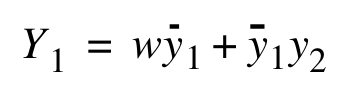 Y
Y
1
2
y
y
y
y
2
2
1
1
w
w
00
00
01
01
11
11
10
10
0
0
1
1
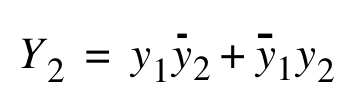 w = 0
w = 1
Y2Y1
Done
y2y1
R1in
R2out
R2in
R3in
Y2Y1
R1out
R3out
Next state
Present
Outputs
state
A
00
00
0
1
0
0
0
0
0
0
0
B
01
10
1
0
0
0
1
0
0
1
0
C
10
11
1
1
1
0
0
1
0
0
0
D
11
00
0
0
0
1
0
0
1
0
1
Let's derive the output expressions
w = 0
w = 1
Y2Y1
Done
y2y1
R1in
R2out
R2in
R3in
Y2Y1
R1out
R3out
Next state
Present
Outputs
state
A
00
00
0
1
0
0
0
0
0
0
0
B
01
10
1
0
0
0
1
0
0
1
0
C
10
11
1
1
1
0
0
1
0
0
0
D
11
00
0
0
0
1
0
0
1
0
1
Let's derive the output expressions.

We need to derive only these 3 unique ones.
w = 0
w = 1
Y2Y1
Done
y2y1
R1in
R2out
R2in
R3in
Y2Y1
R1out
R3out
Next state
Present
Outputs
state
A
00
00
0
1
0
0
0
0
0
0
0
B
01
10
1
0
0
0
1
0
0
1
0
C
10
11
1
1
1
0
0
1
0
0
0
D
11
00
0
0
0
1
0
0
1
0
1
w = 0
w = 1
Y2Y1
Done
y2y1
R1in
R2out
R2in
R3in
Y2Y1
R1out
R3out
Next state
Present
Outputs
state
A
00
00
0
1
0
0
0
0
0
0
0
B
01
10
1
0
0
0
1
0
0
1
0
C
10
11
1
1
1
0
0
1
0
0
0
R1out = R2in = y1 y2
D
11
00
0
0
0
1
0
0
1
0
1
R1in = R3out = Done = y1 y2
R2out = R3in = y1 y2
Next state
Present
Outputs
state
A
00
00
0
1
0
0
0
0
0
0
0
B
01
10
1
0
0
0
1
0
0
1
0
C
10
11
1
1
1
0
0
1
0
0
0
D
11
00
0
0
0
1
0
0
1
0
1
w = 0
w = 1
Y2Y1
Done
y2y1
R1in
R2out
R2in
R3in
Y2Y1
R1out
R3out
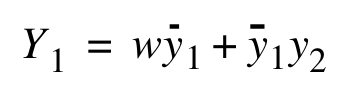 y1 y2
Next state
Present
Outputs
state
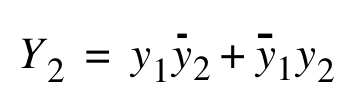 A
00
00
0
1
0
0
0
0
0
0
0
B
01
10
1
0
0
0
1
0
0
1
0
C
10
11
1
1
1
0
0
1
0
0
0
y1 y2
y1 y2
D
11
00
0
0
0
1
0
0
1
0
1
w = 0
w = 1
Y2Y1
Done
y2y1
R1in
R2out
R2in
R3in
Y2Y1
R1out
R3out
t
t
t
t
t
t
t
t
t
t
t
10
0
1
2
3
4
5
6
7
8
9
1
Clock
0
1
w
0
1
y
1
0
1
y
2
0
1
, R3in
R2out
0
1
, R2in
R1out
0
1
, R1in
R3out
Done
0
t
t
t
t
t
t
t
t
t
t
t
10
0
1
2
3
4
5
6
7
8
9
1
Clock
0
1
w
0
1
y
1
0
1
y
2
0
0
0
1
0
0
0
0
0
1
0
0
1
, R3in
R2out
0
0
0
0
0
0
1
0
0
1
0
0
1
, R2in
R1out
0
1
, R1in
R3out
Done
0
t
t
t
t
t
t
t
t
t
t
t
10
0
1
2
3
4
5
6
7
8
9
1
Clock
0
1
w
0
1
y
1
0
1
y
2
0
0
0
1
0
0
0
0
0
1
0
0
1
, R3in
R2out
0
0
0
0
0
0
1
0
0
1
0
0
1
, R2in
R1out
0
1
, R1in
R3out
Done
0
t
t
t
t
t
t
t
t
t
t
t
10
0
1
2
3
4
5
6
7
8
9
1
Clock
0
1
w
0
1
y
1
0
1
y
2
0
0
0
1
0
0
0
0
0
1
0
0
A
A
B
A
A
C
A
A
D
A
A
1
, R3in
R2out
0
0
0
0
0
0
1
0
0
1
0
0
1
, R2in
R1out
0
1
, R1in
R3out
Done
0
t
t
t
t
t
t
t
t
t
t
t
10
0
1
2
3
4
5
6
7
8
9
1
Clock
0
1
w
0
1
y
1
0
1
y
2
0
A
A
B
A
A
C
A
A
D
A
A
1
, R3in
R2out
0
1
, R2in
R1out
0
1
, R1in
R3out
Done
0
w
=
0
Reset
t
t
t
t
t
t
t
t
t
t
t
10
0
1
2
3
4
5
6
7
8
9
1
Clock
0
A: No Transfer
1
w
0
w
=
1
1
y
,
1
B:
R
2
=
1
R
3
=
1
0
out
in
w
=
0
1
y
w
=
1
2
0
,
C:
R
1
=
1
R
2
=
1
out
in
A
B
A
A
C
A
A
D
A
A
A
1
, R3in
R2out
w
=
0
0
w
=
1
1
, R2in
R1out
,
,
D:
R
3
=
1
R
1
=
1
Done
=
1
out
in
0
1
, R1in
R3out
w
=
0
w
=
1
Done
0
w
=
0
Reset
t
t
t
t
t
t
t
t
t
t
t
10
0
1
2
3
4
5
6
7
8
9
1
Clock
0
A: No Transfer
1
w
0
w
=
1
1
y
,
1
B:
R
2
=
1
R
3
=
1
0
out
in
w
=
0
1
y
w
=
1
2
0
,
C:
R
1
=
1
R
2
=
1
out
in
A
B
A
A
C
A
A
D
A
A
A
1
, R3in
R2out
w
=
0
0
w
=
1
1
, R2in
R1out
,
,
D:
R
3
=
1
R
1
=
1
Done
=
1
out
in
0
1
, R1in
R3out
w
=
0
w
=
1
Done
0
Encoding #2:A=00, B=01, C=11, D=10(Also Uses Two Flip-Flops)
State Table (same as before)
Next state
Present
Outputs
Next state
Outputs
Present
state
Done
R1in
R2out
R2in
R3in
state
R1out
R3out
w = 0
w = 1
A
A
B
0
0
0
0
0
0
0
A
00
00
0
1
0
0
0
0
0
0
0
B
C
C
0
0
1
0
0
1
0
B
01
11
1
1
0
0
1
0
0
1
0
State-Assigned Table
C
D
D
1
0
0
1
0
0
0
C
11
10
1
0
1
0
0
1
0
0
0
D
A
A
0
1
0
0
1
0
1
D
0
0
0
1
0
0
1
0
1
w = 0
w = 1
Y2Y1
Done
y2y1
R1in
R2out
R2in
R3in
Y2Y1
R1out
R3out
[ Figure 6.12 & 6.18 from the textbook ]
State Table (same as before)
Next state
Outputs
Present
Done
R1in
R2out
R2in
R3in
state
R1out
R3out
w = 0
w = 1
A
A
B
0
0
0
0
0
0
0
B
C
C
0
0
1
0
0
1
0
State-Assigned Table
C
D
D
1
0
0
1
0
0
0
D
A
A
0
1
0
0
1
0
1
Next state
Present
Outputs
w = 0
w = 1
state
Y2Y1
Done
y2y1
R1in
R2out
R2in
R3in
Y2Y1
R1out
R3out
A
00
00
0
1
0
0
0
0
0
0
0
B
01
11
1
1
0
0
1
0
0
1
0
C
11
10
1
0
1
0
0
1
0
0
0
D
10
0
0
0
1
0
0
1
0
1
[ Figure 6.12 & 6.18 from the textbook ]
State Table (same as before)
Next state
Outputs
Present
Done
R1in
R2out
R2in
R3in
state
R1out
R3out
w = 0
w = 1
A
A
B
0
0
0
0
0
0
0
B
C
C
0
0
1
0
0
1
0
State-Assigned Table
C
D
D
1
0
0
1
0
0
0
D
A
A
0
1
0
0
1
0
1
Next state
Present
Outputs
w = 0
w = 1
state
Y2Y1
Done
y2y1
R1in
R2out
R2in
R3in
Y2Y1
R1out
R3out
A
00
00
0
1
0
0
0
0
0
0
0
B
01
11
1
1
0
0
1
0
0
1
0
C
11
10
1
0
1
0
0
1
0
0
0
D
10
00
0
0
0
1
0
0
1
0
1
[ Figure 6.12 & 6.18 from the textbook ]
State Table (same as before)
Next state
Outputs
Present
Done
R1in
R2out
R2in
R3in
state
R1out
R3out
w = 0
w = 1
A
A
B
0
0
0
0
0
0
0
B
C
C
0
0
1
0
0
1
0
State-Assigned Table
C
D
D
1
0
0
1
0
0
0
D
A
A
0
1
0
0
1
0
1
Next state
Present
Outputs
w = 0
w = 1
state
Y2Y1
Done
y2y1
R1in
R2out
R2in
R3in
Y2Y1
R1out
R3out
A
00
00
0
1
0
0
0
0
0
0
0
B
01
11
1
1
0
0
1
0
0
1
0
C
11
10
1
0
1
0
0
1
0
0
0
D
10
00
0
0
0
1
0
0
1
0
1
[ Figure 6.12 & 6.18 from the textbook ]
Next state
Present
Outputs
w = 0
w = 1
state
Y2Y1
Done
y2y1
R1in
R2out
R2in
R3in
Y2Y1
R1out
R3out
A
00
00
0
1
0
0
0
0
0
0
0
B
01
11
1
1
0
0
1
0
0
1
0
C
11
10
1
0
1
0
0
1
0
0
0
D
10
00
0
0
0
1
0
0
1
0
1
Let's derive the next-state expressions
Next state
Present
Outputs
w = 0
w = 1
state
Y2Y1
Done
y2y1
R1in
R2out
R2in
R3in
Y2Y1
R1out
R3out
A
00
00
0
1
0
0
0
0
0
0
0
B
01
11
1
1
0
0
1
0
0
1
0
C
11
10
1
0
1
0
0
1
0
0
0
D
10
00
0
0
0
1
0
0
1
0
1
Next state
Present
Outputs
w = 0
w = 1
state
Y2Y1
Done
y2y1
R1in
R2out
R2in
R3in
Y2Y1
R1out
R3out
A
00
00
0
1
0
0
0
0
0
0
0
B
01
11
1
1
0
0
1
0
0
1
0
C
11
10
1
0
1
0
0
1
0
0
0
D
10
00
0
0
0
1
0
0
1
0
1
Y
Y
1
2
y
y
y
y
2
2
1
1
w
w
00
00
01
01
11
11
10
10
0
0
1
1
Next state
Present
Outputs
w = 0
w = 1
state
Y2Y1
Done
y2y1
R1in
R2out
R2in
R3in
Y2Y1
R1out
R3out
A
00
00
0
1
0
0
0
0
0
0
0
B
01
11
1
1
0
0
1
0
0
1
0
C
11
10
1
0
1
0
0
1
0
0
0
D
10
00
0
0
0
1
0
0
1
0
1
0    1    0    0

1    1    0    0
0    1    1    0

0    1    1    0
Y
Y
1
2
y
y
y
y
2
2
1
1
w
w
00
00
01
01
11
11
10
10
0
0
1
1
Next state
Present
Outputs
w = 0
w = 1
state
Y2Y1
Done
y2y1
R1in
R2out
R2in
R3in
Y2Y1
R1out
R3out
A
00
00
0
1
0
0
0
0
0
0
0
B
01
11
1
1
0
0
1
0
0
1
0
C
11
10
1
0
1
0
0
1
0
0
0
D
10
00
0
0
0
1
0
0
1
0
1
0    1    0    0

1    1    0    0
0    1    1    0

0    1    1    0
Y
Y
1
2
y
y
y
y
2
2
1
1
w
w
00
00
01
01
11
11
10
10
0
0
1
1
Next state
Present
Outputs
w = 0
w = 1
state
Y2Y1
Done
y2y1
R1in
R2out
R2in
R3in
Y2Y1
R1out
R3out
A
00
00
0
1
0
0
0
0
0
0
0
B
01
11
1
1
0
0
1
0
0
1
0
C
11
10
1
0
1
0
0
1
0
0
0
D
10
00
0
0
0
1
0
0
1
0
1
0    1    0    0

1    1    0    0
0    1    1    0

0    1    1    0
Y
Y
1
2
y
y
y
y
2
2
1
1
w
w
00
00
01
01
11
11
10
10
0
0
1
1
Y
=
y
Y
=
wy
+
y
y
2
1
2
2
1
1
Next state
Present
Outputs
w = 0
w = 1
state
Y2Y1
Done
y2y1
R1in
R2out
R2in
R3in
Y2Y1
R1out
R3out
A
00
00
0
1
0
0
0
0
0
0
0
B
01
11
1
1
0
0
1
0
0
1
0
C
11
10
1
0
1
0
0
1
0
0
0
D
10
00
0
0
0
1
0
0
1
0
1
Let's derive the output expressions
Next state
Present
Outputs
state
A
00
00
0
1
0
0
0
0
0
0
0
B
01
11
1
1
0
0
1
0
0
1
0
C
11
10
1
0
1
0
0
1
0
0
0
D
10
00
0
0
0
1
0
0
1
0
1
Let's derive the output expressions

Once again, we only need to derive
these three unique ones.
w = 0
w = 1
Y2Y1
Done
y2y1
R1in
R2out
R2in
R3in
Y2Y1
R1out
R3out
Next state
Present
Outputs
state
A
00
00
0
1
0
0
0
0
0
0
0
B
01
11
1
1
0
0
1
0
0
1
0
C
11
10
1
0
1
0
0
1
0
0
0
A
D
10
00
0
0
0
1
0
0
1
0
1
B
D
w = 0
w = 1
C
Y2Y1
Done
y2y1
R1in
R2out
R2in
R3in
Y2Y1
R1out
R3out
Note that C and D are swapped in the truth table
due to the new state encoding that was chosen.
Next state
Present
Outputs
state
A
00
00
0
1
0
0
0
0
0
0
0
B
01
11
1
1
0
0
1
0
0
1
0
C
11
10
1
0
1
0
0
1
0
0
0
A
D
10
00
0
0
0
1
0
0
1
0
1
B
D
w = 0
w = 1
C
Y2Y1
Done
y2y1
R1in
R2out
R2in
R3in
Y2Y1
R1out
R3out
Next state
Present
Outputs
state
A
00
00
0
1
0
0
0
0
0
0
0
B
01
11
1
1
0
0
1
0
0
1
0
C
11
10
1
0
1
0
0
1
0
0
0
R1out = R2in = y1 y2
A
D
10
00
0
0
0
1
0
0
1
0
1
B
R1in = R3out = Done = y1 y2
D
w = 0
w = 1
R2out = R3in = y1 y2
C
Y2Y1
Done
y2y1
R1in
R2out
R2in
R3in
Y2Y1
R1out
R3out
Let's Complete the Circuit Diagram
Y
y
2
2
Q
D
Q
Y
y
1
1
w
Q
D
R1in = R3out = Done = y1 y2
Q
Clock
R2out = R3in = y1 y2
Y1 = w y2 + y1 y2
R1out = R2in = y1 y2
Y2 = y1
Let's Complete the Circuit Diagram
Y
y
R1out
2
2
Q
D
R2in
Q
R1in
R3out
Done
y
Y
R2out
1
1
w
Q
D
R3in
R1in = R3out = Done = y1 y2
y
y
1
2
Q
Clock
R2out = R3in = y1 y2
Y1 = w y2 + y1 y2
R1out = R2in = y1 y2
Y2 = y1
Let's Complete the Circuit Diagram
Y
y
R1out
2
2
Q
D
R2in
Q
R1in
R3out
Done
y
Y
R2out
1
1
w
Q
D
R3in
R1in = R3out = Done = y1 y2
y
y
1
2
Q
Clock
R2out = R3in = y1 y2
Y1 = w y2 + y1 y2
R1out = R2in = y1 y2
Y2 = y1
Let's Complete the Circuit Diagram
Y
y
R1out
2
2
Q
D
R2in
Q
R1in
R3out
Done
y
Y
R2out
1
1
w
Q
D
R3in
R1in = R3out = Done = y1 y2
y
y
1
2
Q
Clock
R2out = R3in = y1 y2
Y1 = w y2 + y1 y2
R1out = R2in = y1 y2
Y2 = y1
Encoding #3:A=0001, B=0010, C=0100, D=1000(One-Hot Encoding – Uses Four Flip-Flops)
One-Hot State Encoding
So far, we have been encoding states in a way that minimizes the number of flip-flops.

But sometimes we can decrease the complexity of our logic if we encode states more sparsely.
Encoding for State A
Y
y
0
4
4
Q
D
Q
Y
y
3
3
0
Q
D
Q
Y
y
2
2
0
Q
D
Q
Y
y
1
1
1
w
Q
D
Q
Clock
Encoding for State B
Y
y
0
4
4
Q
D
Q
Y
y
3
3
0
Q
D
Q
Y
y
2
2
1
Q
D
Q
Y
y
1
1
0
w
Q
D
Q
Clock
Encoding for State C
Y
y
0
4
4
Q
D
Q
Y
y
3
3
1
Q
D
Q
Y
y
2
2
0
Q
D
Q
Y
y
1
1
0
w
Q
D
Q
Clock
Encoding for State D
Y
y
1
4
4
Q
D
Q
Y
y
3
3
0
Q
D
Q
Y
y
2
2
0
Q
D
Q
Y
y
1
1
0
w
Q
D
Q
Clock
Register Swap Controller
Next state
Outputs
Present
Done
R1in
R2out
R2in
R3in
R1out
R3out
state
w = 0
w = 1
A
A
B
0
0
0
0
0
0
0
B
C
C
0
0
1
0
0
1
0
C
D
D
1
0
0
1
0
0
0
D
A
A
0
1
0
0
1
0
1
Register Swap Controller
Next state
Outputs
Present
Done
R1in
R2out
R2in
R3in
R1out
R3out
state
w = 0
w = 1
A
A
B
0
0
0
0
0
0
0
B
C
C
0
0
1
0
0
1
0
C
D
D
1
0
0
1
0
0
0
D
A
A
0
1
0
0
1
0
1
Let’s use four flip-flops and the following 
one-hot state encoding scheme:
A = 0001
B = 0010
C = 0100
D = 1000
State Table (same as before)
Next state
Outputs
Present
Done
R1in
R2out
R2in
R3in
state
R1out
R3out
w = 0
w = 1
A
A
B
0
0
0
0
0
0
0
B
C
C
0
0
1
0
0
1
0
C
D
D
1
0
0
1
0
0
0
State-Assigned Table
D
A
A
0
1
0
0
1
0
1
Next State
Present
Outputs
State
w = 0
w = 1
R1out
R1in
R2out
R2in
R3out
R3in
Done
y4y3y2y1
Y4Y3Y2Y1
Y4Y3Y2Y1
A
0
001
0001
0010
0
0
0
0
0
0
0
B
0
010
0100
0100
0
0
1
0
0
1
0
C
0
100
1000
1000
1
0
0
1
0
0
0
D
1
000
0001
0001
0
1
0
0
1
0
1
[ Figure 6.12 & 6.21 from the textbook ]
State Table (same as before)
Next state
Outputs
Present
Done
R1in
R2out
R2in
R3in
state
R1out
R3out
w = 0
w = 1
A
A
B
0
0
0
0
0
0
0
B
C
C
0
0
1
0
0
1
0
C
D
D
1
0
0
1
0
0
0
State-Assigned Table
D
A
A
0
1
0
0
1
0
1
Next State
Present
Outputs
State
w = 0
w = 1
R1out
R1in
R2out
R2in
R3out
R3in
Done
y4y3y2y1
Y4Y3Y2Y1
Y4Y3Y2Y1
A
0
001
0001
0010
0
0
0
0
0
0
0
B
0
010
0100
0100
0
0
1
0
0
1
0
C
0
100
1000
1000
1
0
0
1
0
0
0
D
1
000
0001
0001
0
1
0
0
1
0
1
[ Figure 6.12 & 6.21 from the textbook ]
State Table (same as before)
Next state
Outputs
Present
Done
R1in
R2out
R2in
R3in
state
R1out
R3out
w = 0
w = 1
A
A
B
0
0
0
0
0
0
0
B
C
C
0
0
1
0
0
1
0
C
D
D
1
0
0
1
0
0
0
State-Assigned Table
D
A
A
0
1
0
0
1
0
1
Next State
Present
Outputs
State
w = 0
w = 1
R1out
R1in
R2out
R2in
R3out
R3in
Done
y4y3y2y1
Y4Y3Y2Y1
Y4Y3Y2Y1
A
0
001
0001
0010
0
0
0
0
0
0
0
B
0
010
0100
0100
0
0
1
0
0
1
0
C
0
100
1000
1000
1
0
0
1
0
0
0
D
1
000
0001
0001
0
1
0
0
1
0
1
[ Figure 6.12 & 6.21 from the textbook ]
State Table (same as before)
Next state
Outputs
Present
Done
R1in
R2out
R2in
R3in
state
R1out
R3out
w = 0
w = 1
A
A
B
0
0
0
0
0
0
0
B
C
C
0
0
1
0
0
1
0
C
D
D
1
0
0
1
0
0
0
State-Assigned Table
D
A
A
0
1
0
0
1
0
1
Next State
Present
Outputs
State
w = 0
w = 1
R1out
R1in
R2out
R2in
R3out
R3in
Done
y4y3y2y1
Y4Y3Y2Y1
Y4Y3Y2Y1
A
0
001
0001
0010
0
0
0
0
0
0
0
B
0
010
0100
0100
0
0
1
0
0
1
0
C
0
100
1000
1000
1
0
0
1
0
0
0
D
1
000
0001
0001
0
1
0
0
1
0
1
[ Figure 6.12 & 6.21 from the textbook ]
Let's Derive the Next-State Expressions
Next State
Present
Outputs
State
w = 0
w = 1
R1out
R1in
R2out
R2in
R3out
R3in
Done
y4y3y2y1
Y4Y3Y2Y1
Y4Y3Y2Y1
A
0
001
0001
0010
0
0
0
0
0
0
0
B
0
010
0100
0100
0
0
1
0
0
1
0
C
0
100
1000
1000
1
0
0
1
0
0
0
D
1
000
0001
0001
0
1
0
0
1
0
1
Let's Derive the Next-State Expressions
Y1(w, y4, y3, y2, y1) 
Y2(w, y4, y3, y2, y1) 
Y3(w, y4, y3, y2, y1) 
Y4(w, y4, y3, y2, y1)
We need to do four 5-variable K-maps!
Next State
Present
Outputs
State
w = 0
w = 1
R1out
R1in
R2out
R2in
R3out
R3in
Done
y4y3y2y1
Y4Y3Y2Y1
Y4Y3Y2Y1
A
0
001
0001
0010
0
0
0
0
0
0
0
B
0
010
0100
0100
0
0
1
0
0
1
0
C
0
100
1000
1000
1
0
0
1
0
0
0
D
1
000
0001
0001
0
1
0
0
1
0
1
Let's Derive the Next-State Expressions
Y1(w, y4, y3, y2, y1) = wy1 + y4 
Y2(w, y4, y3, y2, y1) = wy1
Y3(w, y4, y3, y2, y1) = y2
Y4(w, y4, y3, y2, y1) = y3
Or we can be smarter than that 
Next State
Present
Outputs
State
w = 0
w = 1
R1out
R1in
R2out
R2in
R3out
R3in
Done
y4y3y2y1
Y4Y3Y2Y1
Y4Y3Y2Y1
A
0
001
0001
0010
0
0
0
0
0
0
0
B
0
010
0100
0100
0
0
1
0
0
1
0
C
0
100
1000
1000
1
0
0
1
0
0
0
D
1
000
0001
0001
0
1
0
0
1
0
1
Let's Derive the Next-State Expressions
Y1(w, y4, y3, y2, y1) = wy1 + y4   (why?)
Y2(w, y4, y3, y2, y1) = wy1               (why?)
Y3(w, y4, y3, y2, y1) = y2          =1 only in B
Y4(w, y4, y3, y2, y1) = y3          =1 only in C
Or we can be smarter than that 
Next State
Present
Outputs
State
w = 0
w = 1
R1out
R1in
R2out
R2in
R3out
R3in
Done
y4y3y2y1
Y4Y3Y2Y1
Y4Y3Y2Y1
A
0
001
0001
0010
0
0
0
0
0
0
0
B
0
010
0100
0100
0
0
1
0
0
1
0
C
0
100
1000
1000
1
0
0
1
0
0
0
D
1
000
0001
0001
0
1
0
0
1
0
1
Let's Derive the Output Expressions
Next State
Present
Outputs
State
w = 0
w = 1
R1out
R1in
R2out
R2in
R3out
R3in
Done
y4y3y2y1
Y4Y3Y2Y1
Y4Y3Y2Y1
A
0
001
0001
0010
0
0
0
0
0
0
0
B
0
010
0100
0100
0
0
1
0
0
1
0
C
0
100
1000
1000
1
0
0
1
0
0
0
D
1
000
0001
0001
0
1
0
0
1
0
1
Let's Derive the Output Expressions
R1out(y4, y3, y2, y1)  
R1in (y4, y3, y2, y1)  
R2out(y4, y3, y2, y1) 
R2in (y4, y3, y2, y1)  
R3out(y4, y3, y2, y1) 
R3in (y4, y3, y2, y1)  
Done(y4, y3, y2, y1)
We need to do seven 4-variable K-maps!
Next State
Present
Outputs
State
w = 0
w = 1
R1out
R1in
R2out
R2in
R3out
R3in
Done
y4y3y2y1
Y4Y3Y2Y1
Y4Y3Y2Y1
A
0
001
0001
0010
0
0
0
0
0
0
0
B
0
010
0100
0100
0
0
1
0
0
1
0
C
0
100
1000
1000
1
0
0
1
0
0
0
D
1
000
0001
0001
0
1
0
0
1
0
1
Let's Derive the Output Expressions
R1out(y4, y3, y2, y1)  = y3      equal to 1 only in State C
R1in (y4, y3, y2, y1)  = y4       equal to 1 only in State D
R2out(y4, y3, y2, y1) = y2           equal to 1 only in State B
R2in (y4, y3, y2, y1)  = y3           equal to 1 only in State C
R3out(y4, y3, y2, y1) = y4           equal to 1 only in State D
R3in (y4, y3, y2, y1)  = y2           equal to 1 only in State B
Done(y4, y3, y2, y1) = y4          equal to 1 only in State D
Or we can be smarter than that  by exploiting the one-hot encoded property
Next State
Present
Outputs
State
w = 0
w = 1
R1out
R1in
R2out
R2in
R3out
R3in
Done
y4y3y2y1
Y4Y3Y2Y1
Y4Y3Y2Y1
A
0
001
0001
0010
0
0
0
0
0
0
0
B
0
010
0100
0100
0
0
1
0
0
1
0
C
0
100
1000
1000
1
0
0
1
0
0
0
D
1
000
0001
0001
0
1
0
0
1
0
1
Let's Complete the Circuit Diagram
Y
y
4
4
Q
D
Q
Y
y
3
3
Q
D
Q
Y
y
2
2
Q
D
Q
Y1 = w y1 + y4
Y
y
1
1
R1out = R2in = y3
Q
D
Y2 = w y1
w
R1in = R3out = Done = y4
Y3 = y2
Clock
Q
R2out = R3in = y2
Y4 = y3
Let's Complete the Circuit Diagram
Y
y
4
4
Q
D
Q
Y
y
3
3
Q
D
Q
Y
y
2
2
Q
D
Q
Y1 = w y1 + y4
Y
y
1
1
R1out = R2in = y3
Q
D
Y2 = w y1
w
R1in = R3out = Done = y4
Y3 = y2
Clock
Q
R2out = R3in = y2
Y4 = y3
Let's Complete the Circuit Diagram
R1in
Y
y
4
4
R3out
Q
D
Done
Q
Y
y
3
3
Q
D
Q
R2out
R1out
Y
y
2
2
Q
D
R3in
R2in
Q
Y1 = w y1 + y4
Y
y
1
1
R1out = R2in = y3
Q
D
Y2 = w y1
w
R1in = R3out = Done = y4
Y3 = y2
Clock
Q
R2out = R3in = y2
Y4 = y3
Let's Complete the Circuit Diagram
R1in
Y
y
4
4
R3out
Q
D
Done
Q
Y
y
3
3
Q
D
Q
R2out
R1out
Y
y
2
2
Q
D
R3in
R2in
Q
Y1 = w y1 + y4
Y
y
1
1
R1out = R2in = y3
Q
D
Y2 = w y1
w
R1in = R3out = Done = y4
Y3 = y2
Clock
Q
R2out = R3in = y2
Y4 = y3
Let's Complete the Circuit Diagram
R1in
Y
y
4
4
R3out
Q
D
Done
Q
Y
y
3
3
Q
D
Q
R2out
R1out
Y
y
2
2
Q
D
R3in
R2in
Q
Y1 = w y1 + y4
Y
y
1
1
R1out = R2in = y3
Q
D
Y2 = w y1
w
R1in = R3out = Done = y4
Y3 = y2
Clock
Q
R2out = R3in = y2
Y4 = y3
Encoding #4:A=0001, B=0010, C=0100, D=1000(same as before, but shows an alternative implementation with a 4-bit ring counter)
Exploit the Structure of the FSM
w
=
0
A: No Transfer
Reset
w
=
1
,
B:
R
2
=
1
R
3
=
1
out
in
w
=
0
w
=
1
w
=
0
w
=
1
,
C:
R
1
=
1
R
2
=
1
out
in
The solution with the ring counter
works only when the traversal 
through the states of the FSM 
is one-directional and cannot 
be interrupted by the
value of w once it has started.
w
=
0
w
=
1
,
,
D:
R
3
=
1
R
1
=
1
Done
=
1
out
in
[ Figure 6.11 from the textbook ]
Alternative version of a 4-bit ring counter
Q
Q
Q
Q
3
0
1
2
y
y
y
y
0
1
2
3
2-to-4 decoder
w
w
En
1
0
1
Q
Q
Clock
1
0
2-bit up-counter
Start
clear_n
[ Figure 5.28b from the textbook ]
Alternative version of a 4-bit ring counter
Q
Q
Q
Q
4
1
2
3
Switch to 1-based indexing of the outputs
Switch to 1-based indexing of the outputs
y
y
y
y
1
2
3
4
(this is done to be consistent with the previous example)
2-to-4 decoder
w
w
En
1
0
1
Q
Q
Clock
1
0
2-bit up-counter
Start
clear_n
Alternative version of a 4-bit ring counter
Q
Q
Q
Q
4
1
2
3
Also, omit these labels
y
y
y
y
1
2
3
4
2-to-4 decoder
w
w
En
1
0
1
Q
Q
Clock
1
0
2-bit up-counter
Start
clear_n
Alternative version of a 4-bit ring counter
with enable
y
y
y
y
1
2
3
4
2-to-4 decoder
w
w
En
1
0
1
Q
Q
Clock
1
0
2-bit up-counter
Start
clear_n
2-to-4 Decoder with Enable Input
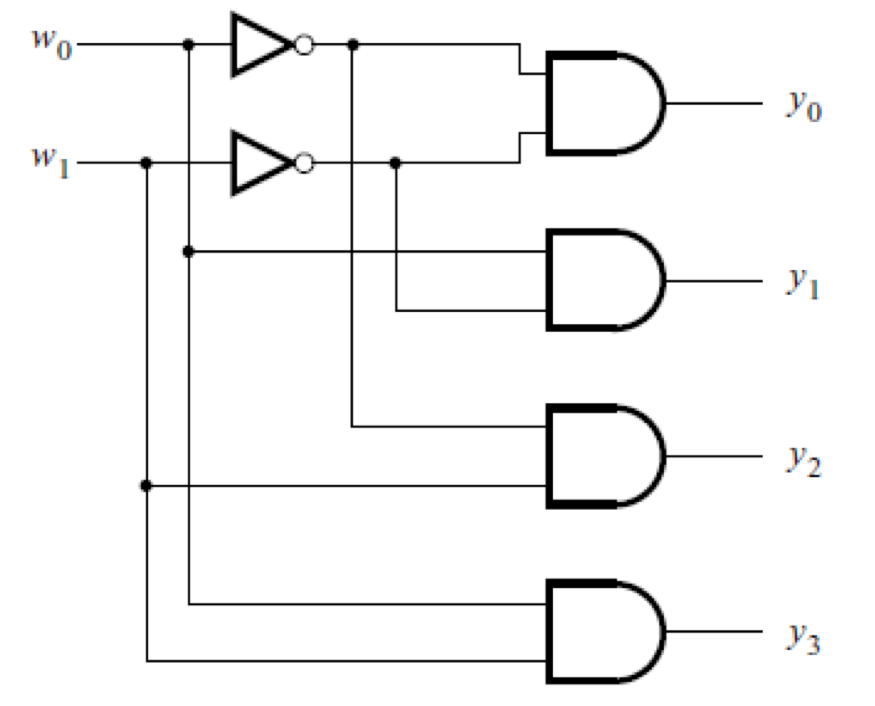 En
[ Figure 4.14c from the textbook ]
2-to-4 Decoder with Enable Input
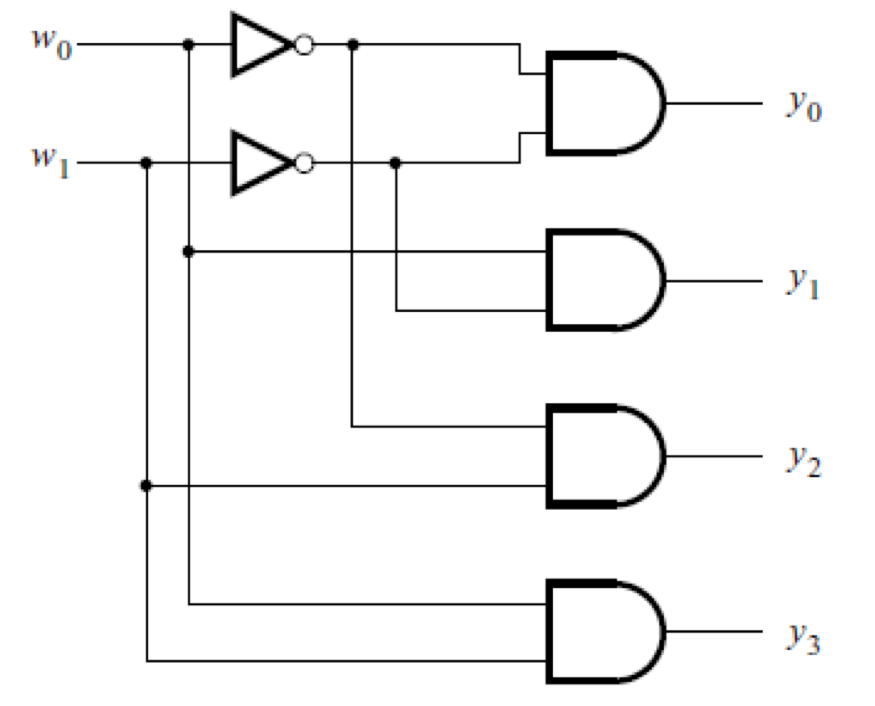 y1
y2
y3
y4
En
Switch to 1-based indexing of the outputs
(this is done to be consistent with the previous example)
2-to-4 Decoder with Enable Input
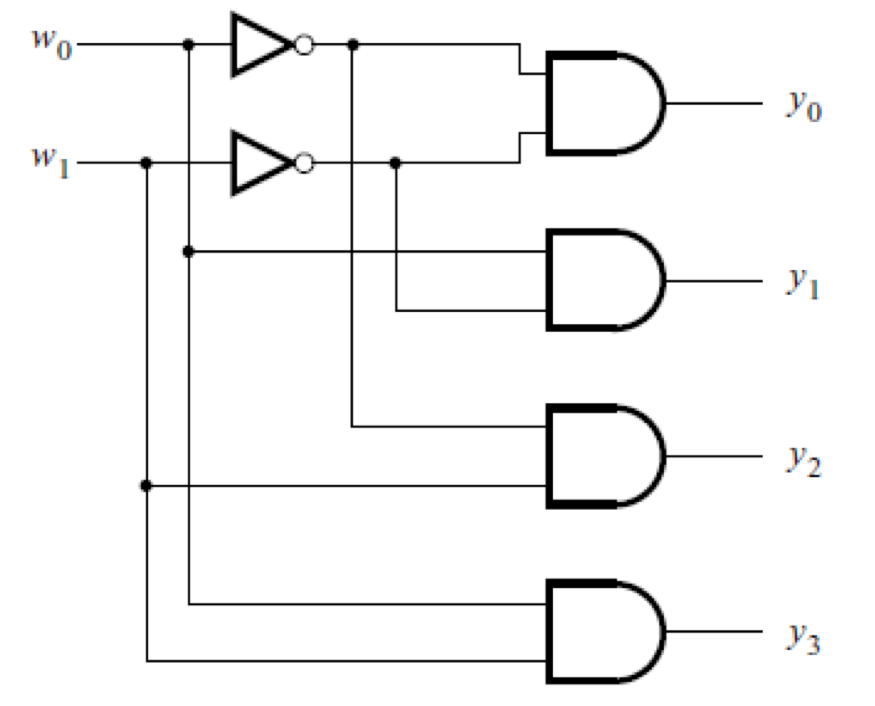 y1
y2
y3
y4
1
(always enabled in this example)
Alternative version of a 4-bit ring counter
y
y
y
y
1
2
3
4
2-to-4 decoder
w
w
En
1
0
1
with synchronous clear
Q
Q
Clock
1
0
2-bit up-counter
Start
clear_n
2-Bit Synchronous Up-Counter
(with synchronous clear)
Q1
Q0
1
Q
Q
D
D
Q
Q
Clock
Clear_n
This counter can be cleared only on the positive clock edge.
Let's Complete the Circuit Diagram
y
y
y
y
1
2
3
4
2-to-4 decoder
w
w
En
1
0
1
Q
Q
Clock
1
0
2-bit up-counter
Start
clear_n
Let's Complete the Circuit Diagram
y
y
y
y
1
2
3
4
2-to-4 decoder
w
w
En
1
0
1
Q
Q
Clock
1
0
2-bit up-counter
clear_n
w
Let's Complete the Circuit Diagram
R1in
R3out
Done
y
y
y
y
1
2
3
4
2-to-4 decoder
R2out
w
w
En
R1out
1
0
R3in
R2in
1
Q
Q
Clock
1
0
2-bit up-counter
clear_n
w
Let's Complete the Circuit Diagram
R1in
R3out
Done
y
y
y
y
1
2
3
4
2-to-4 decoder
R2out
w
w
En
R1out
1
0
R3in
R2in
1
w y1 + y4
Q
Q
Clock
1
0
2-bit up-counter
clear_n
w
This is the same as 
in the previous example
The Solution for Encoding #3
R1in
Y
y
4
4
R3out
Q
D
Done
Q
Y
y
3
3
Q
D
Q
R2out
R1out
Y
y
2
2
Q
D
R3in
R2in
Q
Y1 = w y1 + y4
Y
y
1
1
R1out = R2in = y3
Q
D
Y2 = w y1
w
R1in = R3out = Done = y4
Y3 = y2
Clock
Q
R2out = R3in = y2
Y4 = y3
Next-State Expression for Y1 (in Encoding #3)
Y1(w, y4, y3, y2, y1) = wy1 + y4
Next State
Present
Outputs
State
w = 0
w = 1
R1out
R1in
R2out
R2in
R3out
R3in
Done
y4y3y2y1
Y4Y3Y2Y1
Y4Y3Y2Y1
A
0
001
0001
0010
0
0
0
0
0
0
0
B
0
010
0100
0100
0
0
1
0
0
1
0
C
0
100
1000
1000
1
0
0
1
0
0
0
D
1
000
0001
0001
0
1
0
0
1
0
1
We get the same expression for clear
clear(w, y4, y3, y2, y1) = wy1 + y4
This needs to be negated, because the counter in the new solution uses clear_n.
Next State
Present
Outputs
State
w = 0
w = 1
R1out
R1in
R2out
R2in
R3out
R3in
Done
y4y3y2y1
clear
clear
A
0
001
1
0
0
0
0
0
0
0
0
B
0
010
0
0
0
0
1
0
0
1
0
C
0
100
0
0
1
0
0
1
0
0
0
D
1
000
1
1
0
1
0
0
1
0
1
We get the same expression for clear
R1in
R3out
Done
y
y
y
y
1
2
3
4
2-to-4 decoder
R2out
w
w
En
R1out
1
0
R3in
R2in
1
w y1 + y4
Q
Q
Clock
1
0
2-bit up-counter
clear_n
w
This is the same as 
in the previous example
How Does It Work?
R1in
R3out
1   0   0   0
Done
0
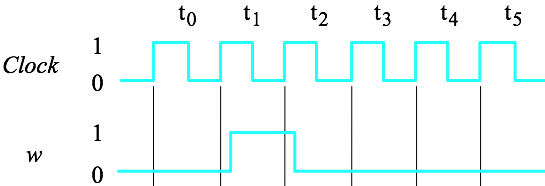 0
y
y
y
y
1
2
3
4
0
2-to-4 decoder
R2out
w
w
En
R1out
1
0
R3in
R2in
0    0
1
0
Q
Q
Clock
1
0
1
1
2-bit up-counter
1
0
clear_n
w
0
1
0
How Does It Work?
R1in
R3out
1   0   0   0
Done
0
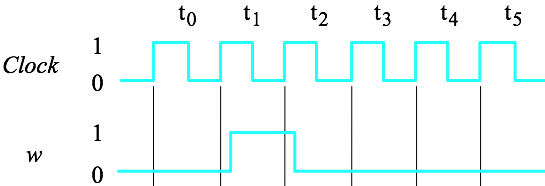 0
y
y
y
y
1
2
3
4
0
2-to-4 decoder
R2out
w
w
En
R1out
1
0
R3in
R2in
0    0
1
01
Q
Q
Clock
1
0
1
1
2-bit up-counter
1
0
clear_n
w
0
1
0
How Does It Work?
R1in
R3out
1   0   0   0
Done
0
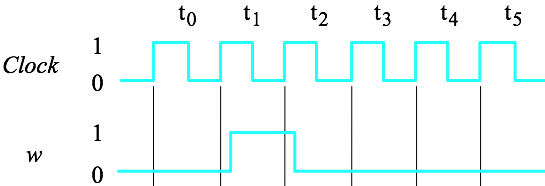 0
y
y
y
y
1
2
3
4
0
2-to-4 decoder
R2out
w
w
En
R1out
1
0
R3in
R2in
0    0
1
1
Q
Q
Clock
1
0
1
1
2-bit up-counter
1
0
clear_n
w
0
1
0
How Does It Work?
R1in
R3out
1   0   0   0
Done
0
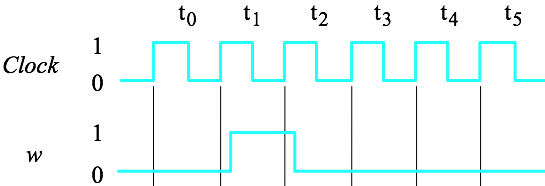 0
y
y
y
y
1
2
3
4
0
2-to-4 decoder
R2out
w
w
En
R1out
1
0
R3in
R2in
0    0
1
0
Q
Q
Clock
1
0
1
1
2-bit up-counter
1
0
clear_n
w
0
1
0
How Does It Work?
R1in
R3out
1   0   0   0
Done
0
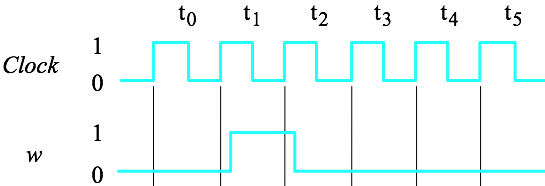 0
y
y
y
y
1
2
3
4
0
2-to-4 decoder
R2out
w
w
En
R1out
1
0
R3in
R2in
0    0
1
01
Q
Q
Clock
1
0
1
1
2-bit up-counter
1
0
clear_n
w
0
1
0
How Does It Work?
R1in
R3out
1   0   0   0
Done
0
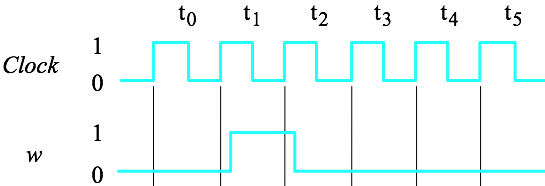 0
y
y
y
y
1
2
3
4
0
2-to-4 decoder
R2out
w
w
En
R1out
1
0
R3in
R2in
0    0
1
1
Q
Q
Clock
1
0
1
0
2-bit up-counter
0
1
clear_n
w
1
0
0
How Does It Work?
R1in
R3out
1   0   0   0
Done
0
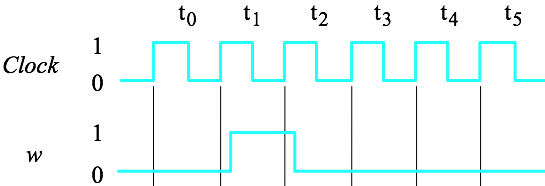 0
y
y
y
y
1
2
3
4
0
2-to-4 decoder
R2out
w
w
En
R1out
1
0
R3in
R2in
0    0
1
0
Q
Q
Clock
1
0
1
0
2-bit up-counter
0
1
clear_n
w
1
0
0
How Does It Work?
R1in
R3out
0   1   0   0
Done
1
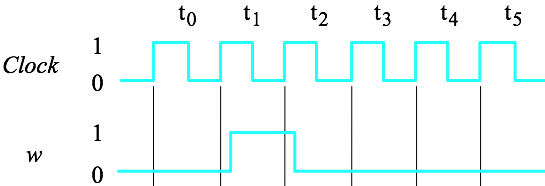 0
y
y
y
y
1
2
3
4
0
2-to-4 decoder
R2out
w
w
En
R1out
1
0
R3in
R2in
0    1
1
01
Q
Q
Clock
1
0
0
0
2-bit up-counter
0
1
clear_n
w
1
0
0
How Does It Work?
R1in
R3out
0   1   0   0
Done
1
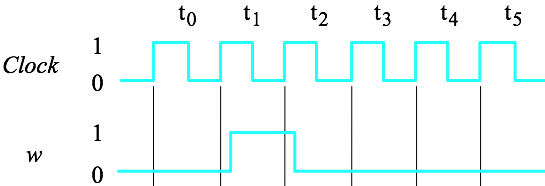 0
y
y
y
y
1
2
3
4
0
2-to-4 decoder
R2out
w
w
En
R1out
1
0
R3in
R2in
0    1
1
1
Q
Q
Clock
1
0
0
0
2-bit up-counter
0
1
clear_n
w
0
1
0
How Does It Work?
R1in
R3out
0   1   0   0
Done
1
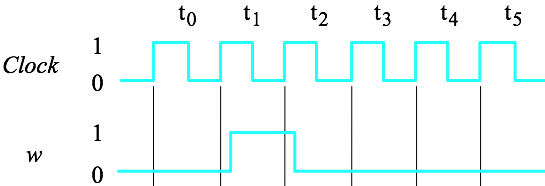 0
y
y
y
y
1
2
3
4
0
2-to-4 decoder
R2out
w
w
En
R1out
1
0
R3in
R2in
0    1
1
0
Q
Q
Clock
1
0
0
0
2-bit up-counter
0
1
clear_n
w
0
1
0
How Does It Work?
R1in
R3out
0   0   1   0
Done
0
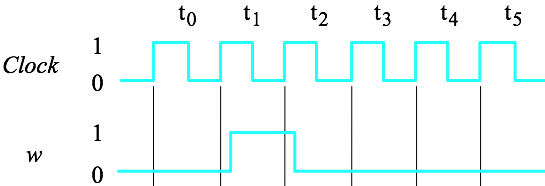 1
y
y
y
y
1
2
3
4
0
2-to-4 decoder
R2out
w
w
En
R1out
1
0
R3in
R2in
1    0
1
01
Q
Q
Clock
1
0
0
0
2-bit up-counter
0
1
clear_n
w
0
1
0
How Does It Work?
R1in
R3out
0   0   1   0
Done
0
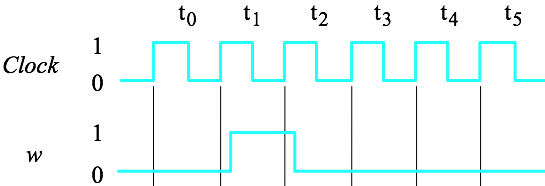 1
y
y
y
y
1
2
3
4
0
2-to-4 decoder
R2out
w
w
En
R1out
1
0
R3in
R2in
1    0
1
1
Q
Q
Clock
1
0
0
0
2-bit up-counter
0
1
clear_n
w
0
1
0
How Does It Work?
R1in
R3out
0   0   1   0
Done
0
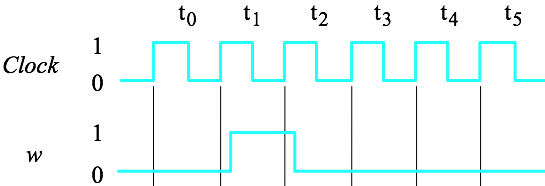 1
y
y
y
y
1
2
3
4
0
2-to-4 decoder
R2out
w
w
En
R1out
1
0
R3in
R2in
1    0
1
0
Q
Q
Clock
1
0
0
0
2-bit up-counter
0
1
clear_n
w
0
1
0
How Does It Work?
R1in
R3out
0   0   0   1
Done
0
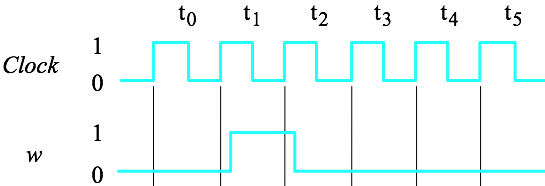 0
y
y
y
y
1
2
3
4
1
2-to-4 decoder
R2out
w
w
En
R1out
1
0
R3in
R2in
1    1
1
01
Q
Q
Clock
1
0
0
0
2-bit up-counter
1
0
clear_n
w
0
1
1
How Does It Work?
R1in
R3out
0   0   0   1
Done
0
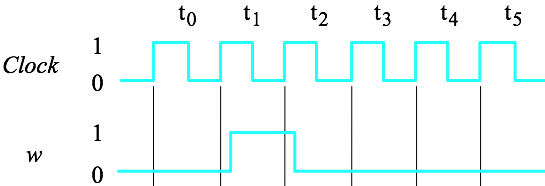 0
y
y
y
y
1
2
3
4
1
2-to-4 decoder
R2out
w
w
En
R1out
1
0
R3in
R2in
1    1
1
1
Q
Q
Clock
1
0
0
0
2-bit up-counter
1
0
clear_n
w
0
1
1
How Does It Work?
R1in
R3out
0   0   0   1
Done
0
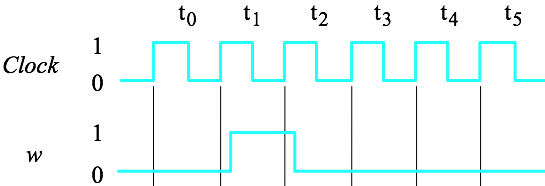 0
y
y
y
y
1
2
3
4
1
2-to-4 decoder
R2out
w
w
En
R1out
1
0
R3in
R2in
1    1
1
0
Q
Q
Clock
1
0
0
0
2-bit up-counter
1
0
clear_n
w
0
1
1
How Does It Work?
R1in
R3out
1   0   0   0
Done
0
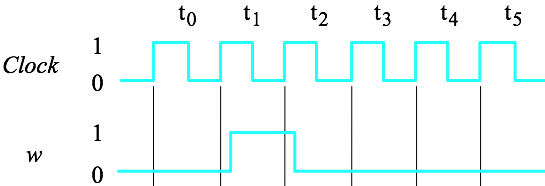 0
y
y
y
y
1
2
3
4
0
2-to-4 decoder
R2out
w
w
En
R1out
1
0
R3in
R2in
0    0
1
01
Q
Q
Clock
1
0
1
1
2-bit up-counter
1
0
clear_n
w
0
1
0
How Does It Work?
R1in
R3out
1   0   0   0
Done
0
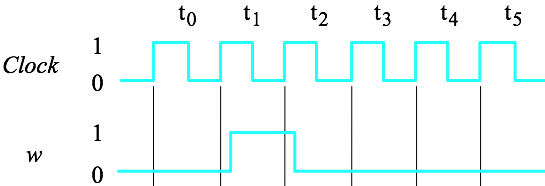 0
y
y
y
y
1
2
3
4
0
2-to-4 decoder
R2out
w
w
En
R1out
1
0
R3in
R2in
0    0
1
1
Q
Q
Clock
1
0
1
1
2-bit up-counter
1
0
clear_n
w
0
1
0
Questions?
THE END